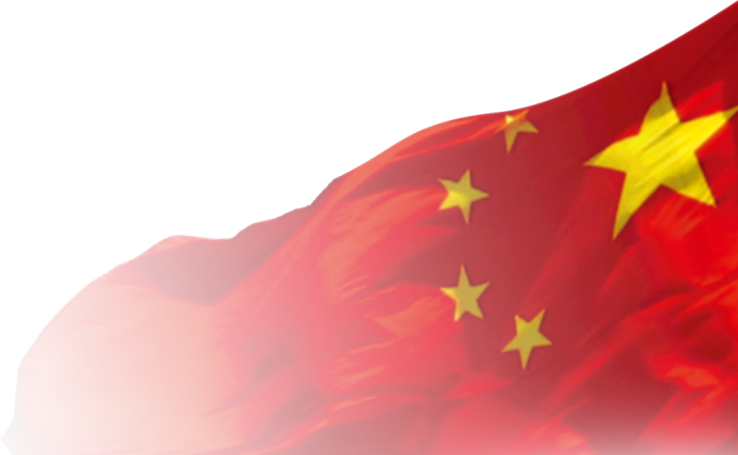 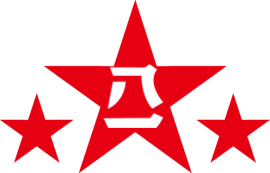 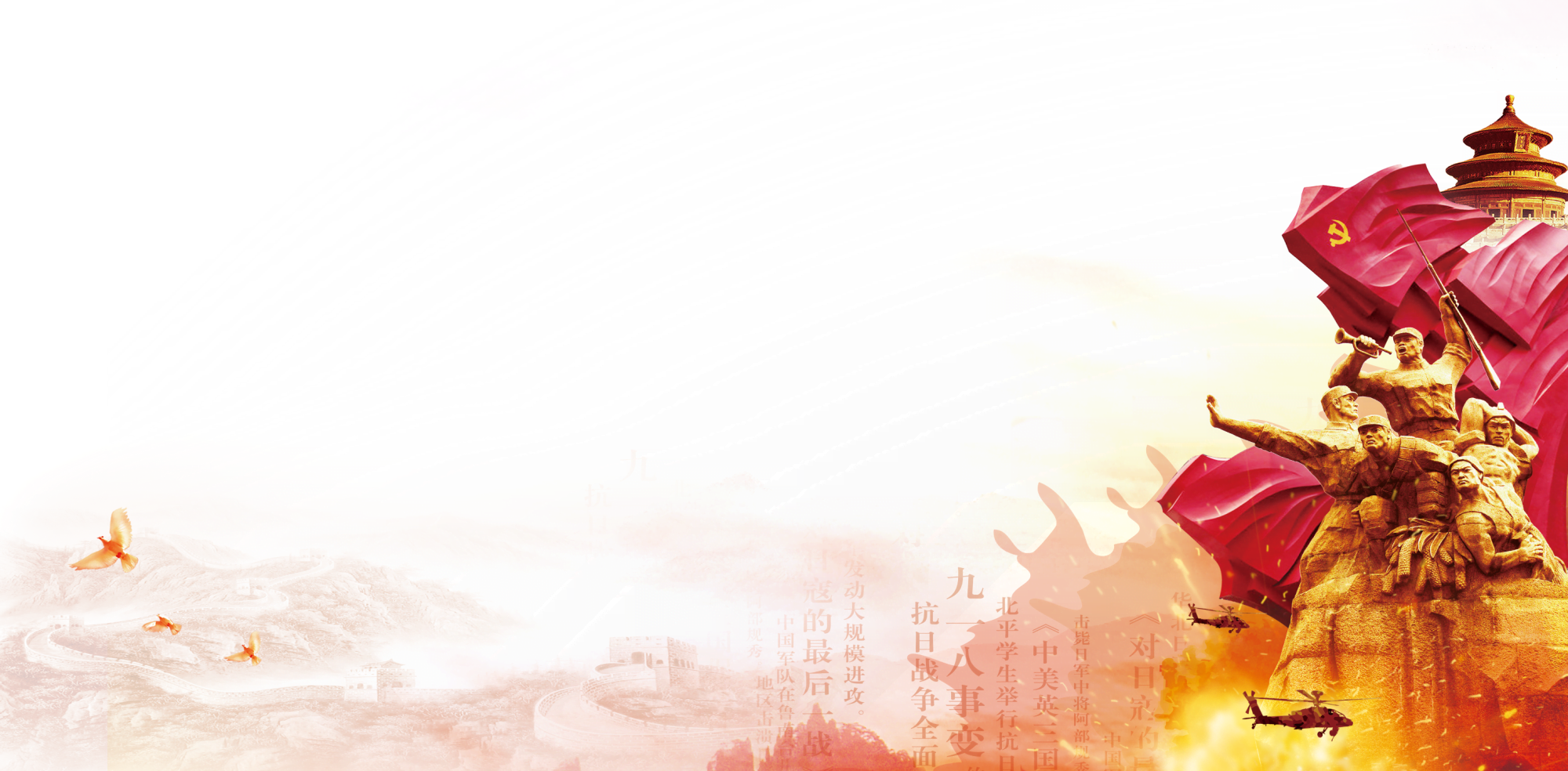 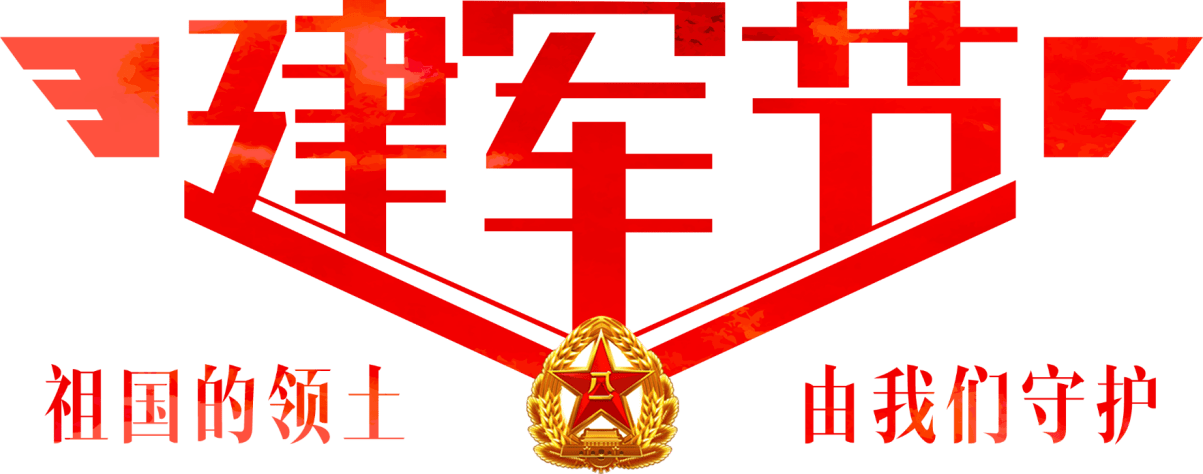 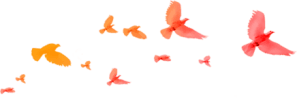 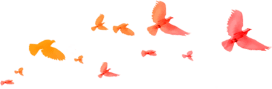 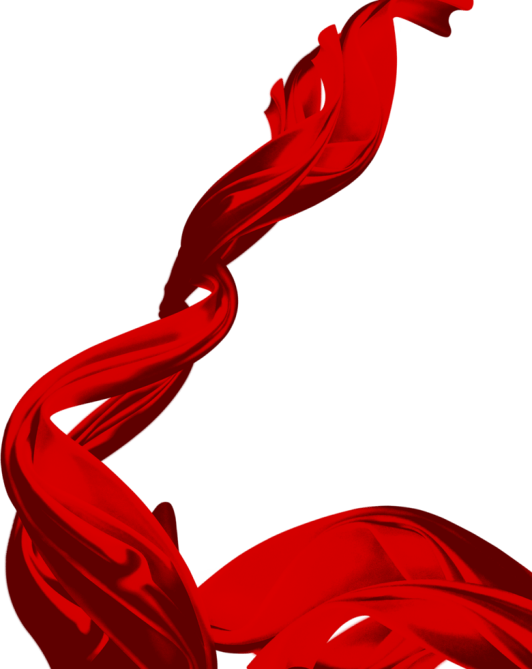 -爱我中华 扬我军威-
铭记历史/缅怀烈士/珍爱和平
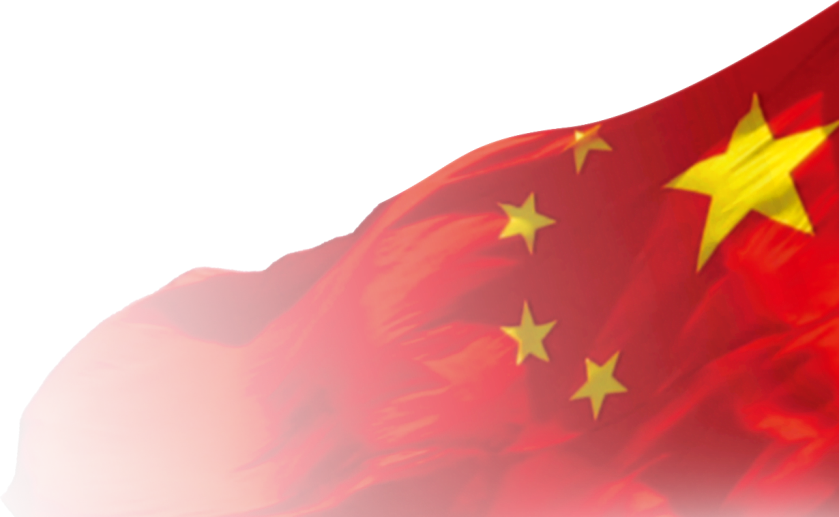 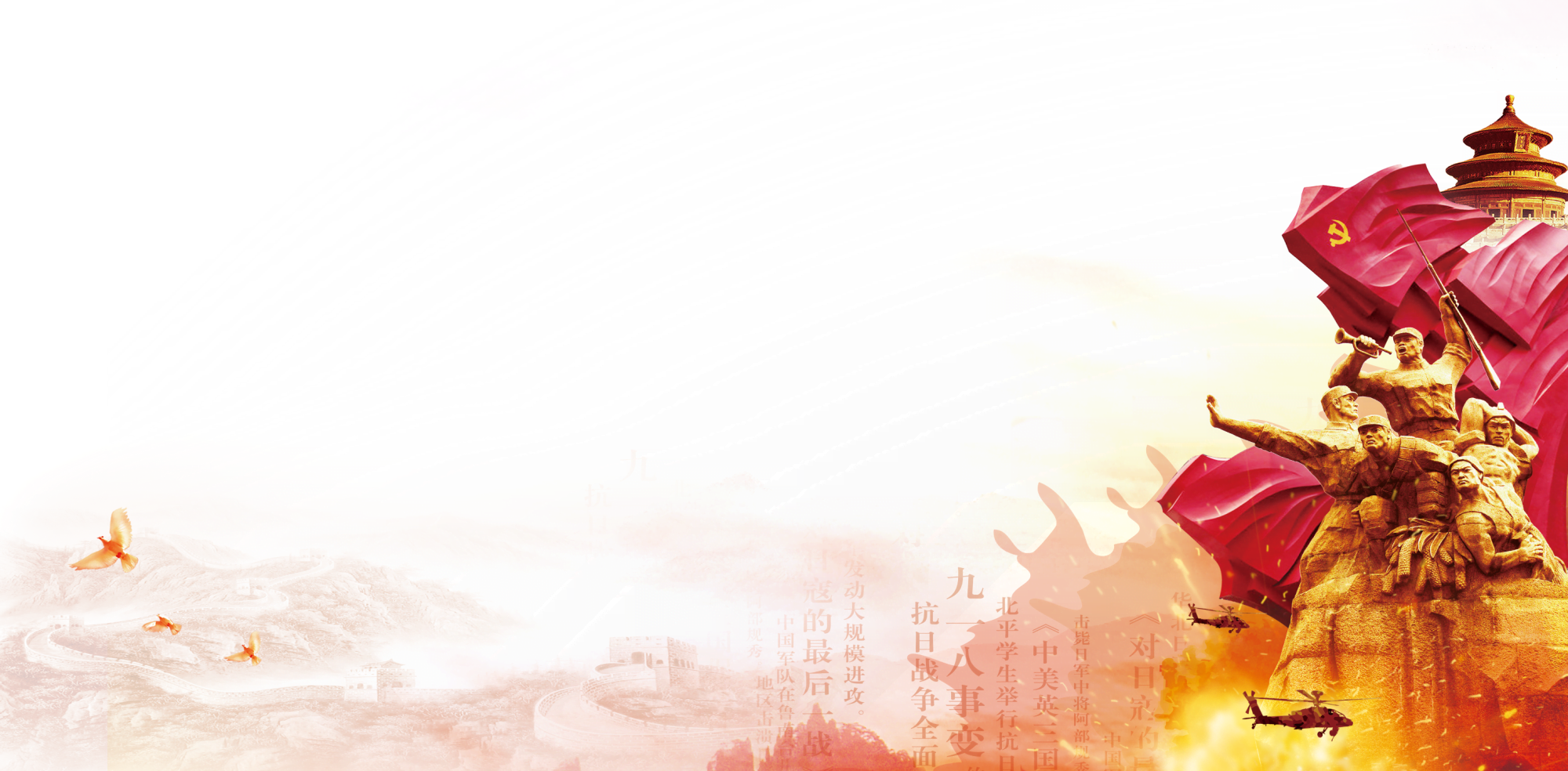 前 言
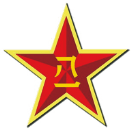 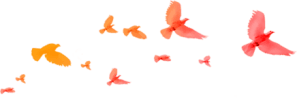 每年的8月1日是中国人民解放军建军纪念日，俗称“八一”建军节。1927年8月1日，中国共产党带领北伐军三万余人，打响反对国民党反动派的第一枪。1933年7月11日，中华苏维埃共和国临时中央政府根据中央革命军事委员会6月30日的建议，决定8月1日为中国工农红军（中国人民解放军前身）成立纪念日。
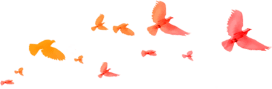 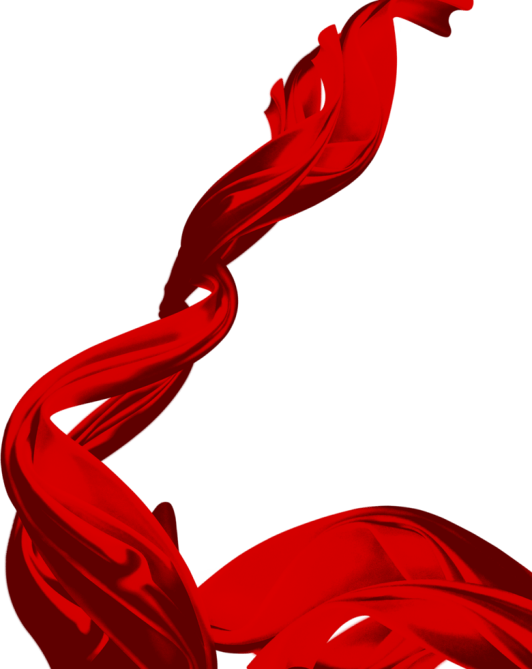 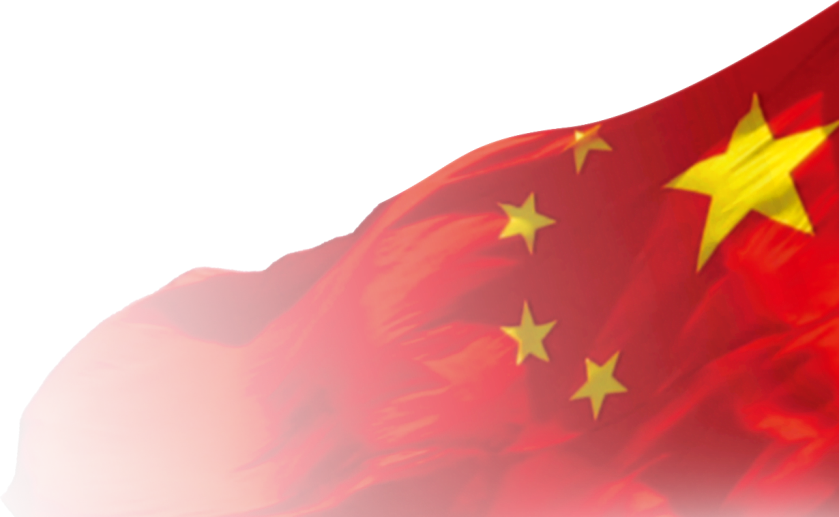 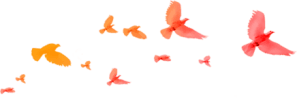 1
添加相关标题目录文字
目录
2
添加相关标题目录文字
3
添加相关标题目录文字
4
添加相关标题目录文字
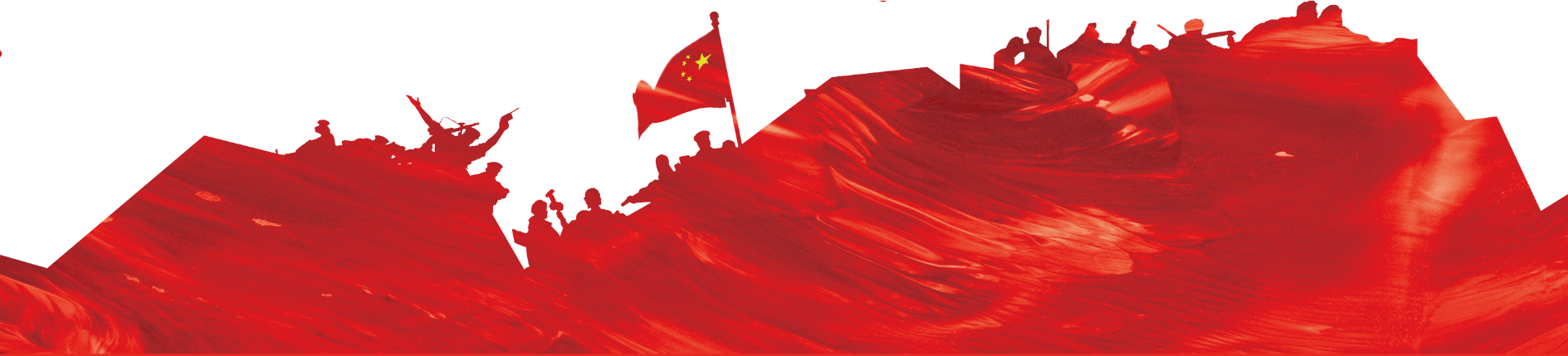 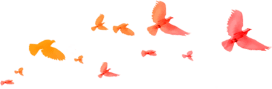 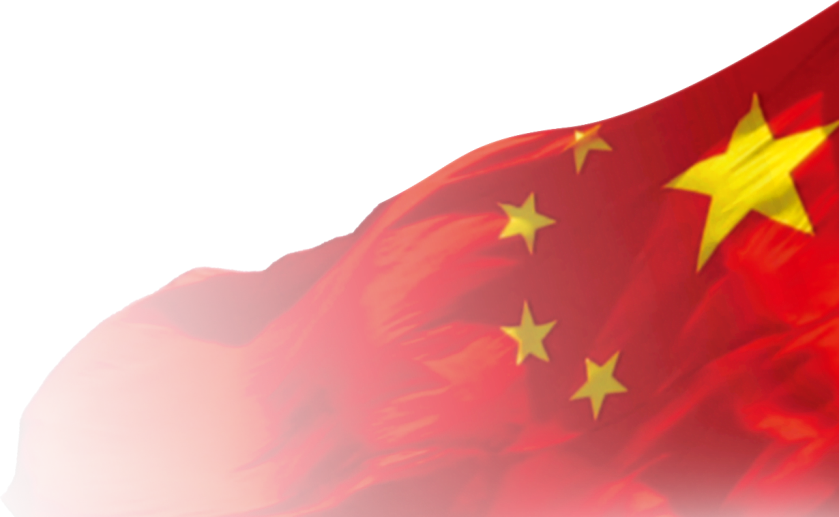 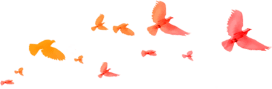 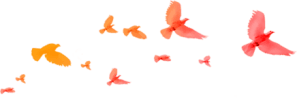 1
添加相关标题目录文字
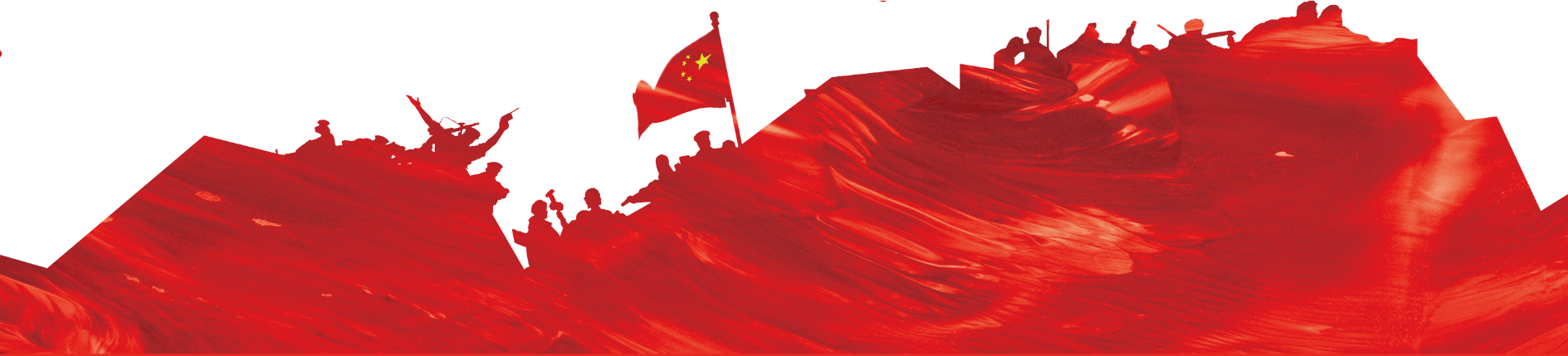 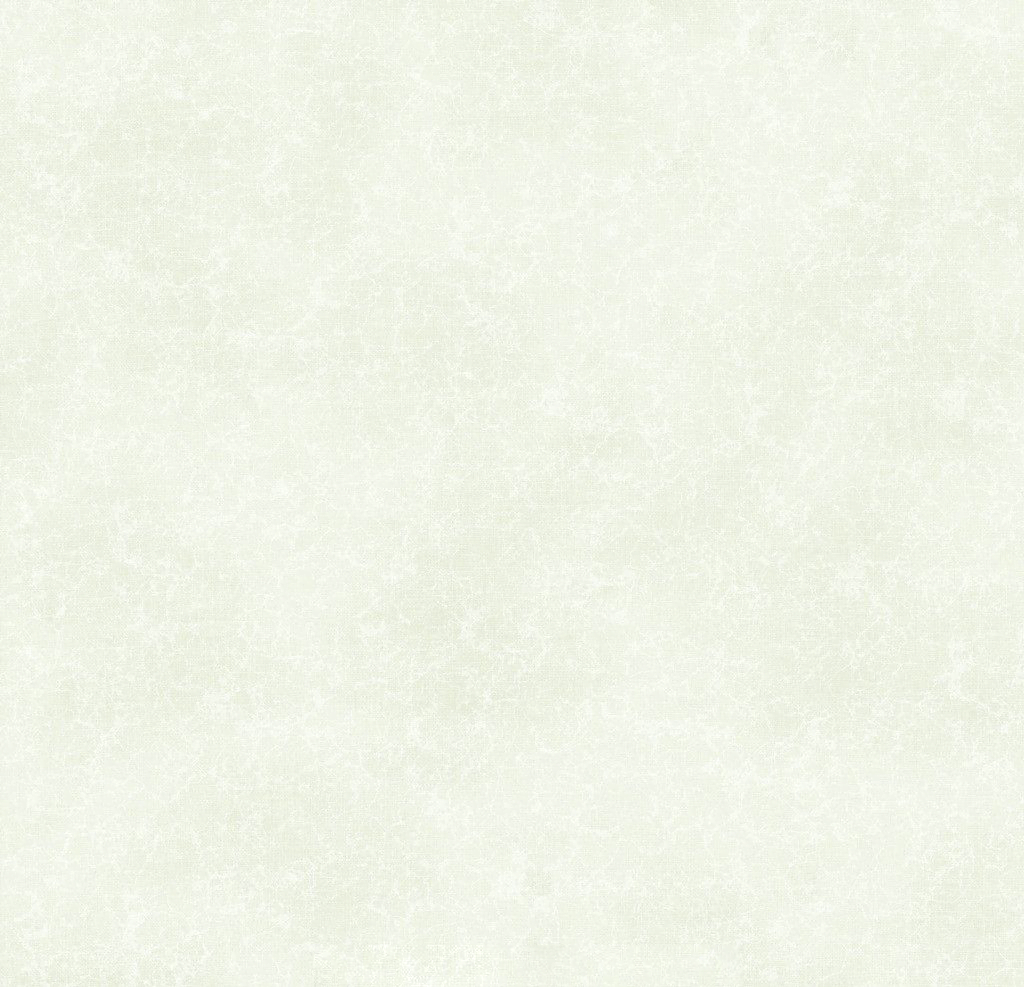 添加相关标题文本
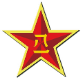 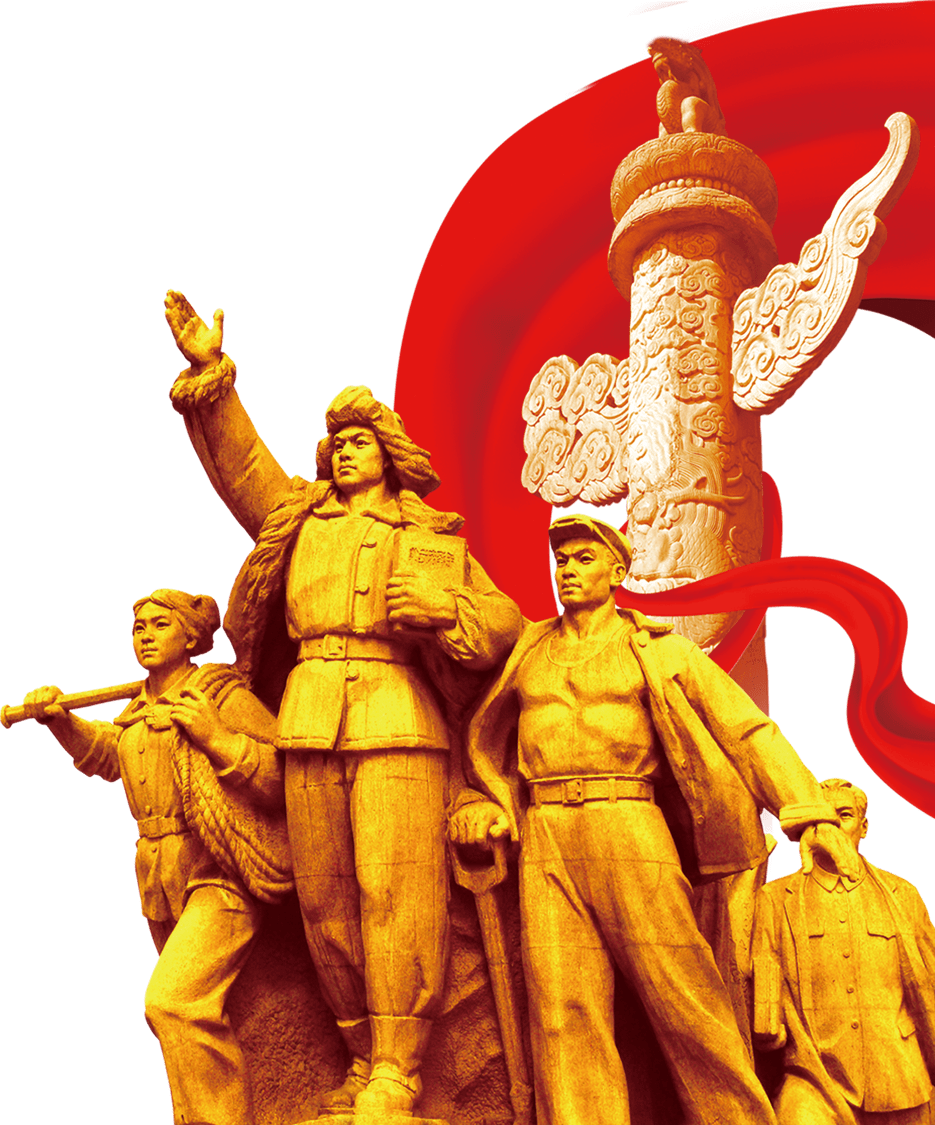 点击此处输入你的内容点击此处输入你的内容点击此处输入你的内容点击此处输入你的内容点击此处输入你的内容点击此处输入你的内容点击此处输入你的内容
添加标题
点击此处输入你的内容点击此处输入你的内容点击此处输入你的内容点击此处输入你的内容点击此处输入你的内容点击此处输入你的内容点击此处输入你的内容
添加标题
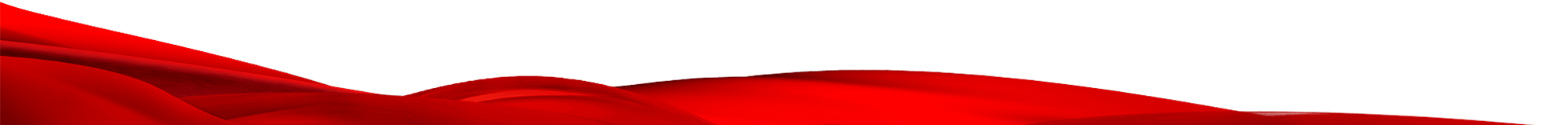 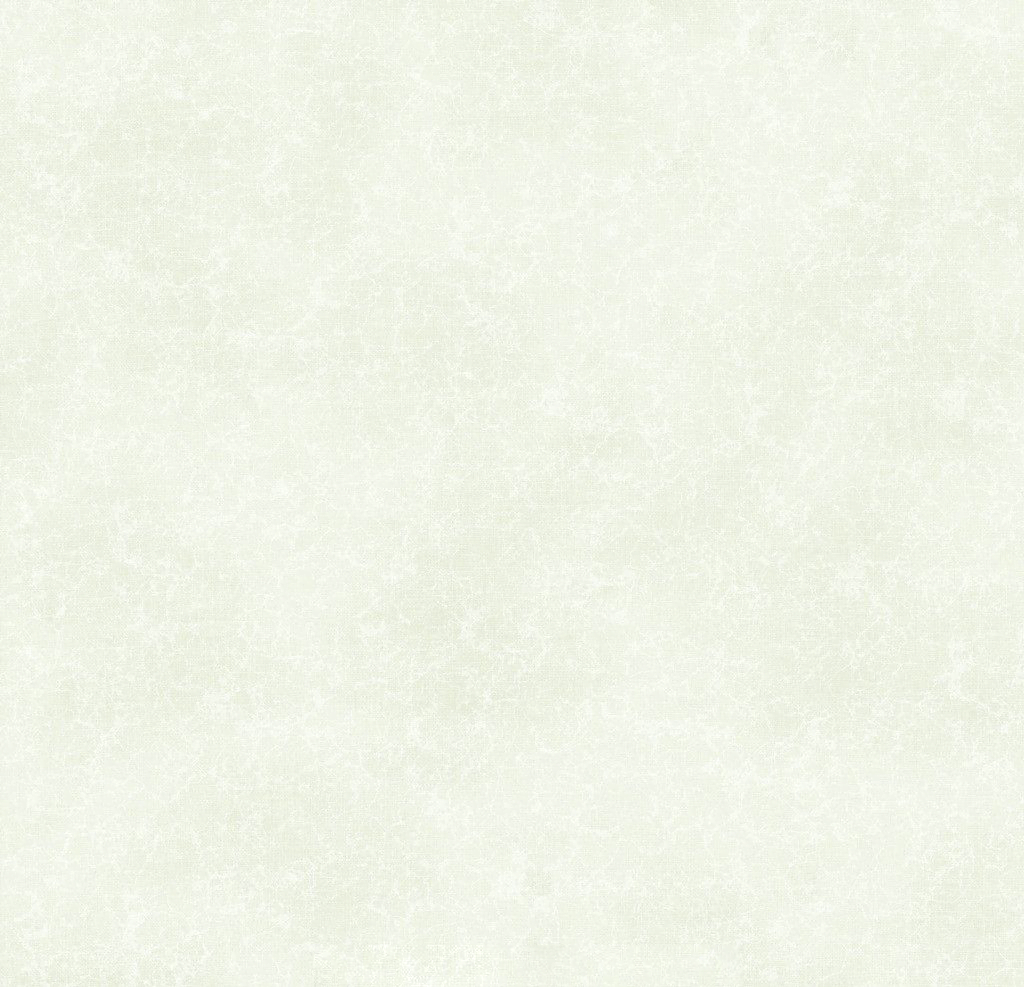 添加相关标题文本
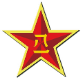 标题
点击此处输入你的内容点击此处输入你的内容
标题
点击添加标题
点击此处输入你的内容点击此处输入你的内容
标题
标题
点击此处输入你的内容点击此处输入你的内容
点击此处输入你的内容点击此处输入你的内容
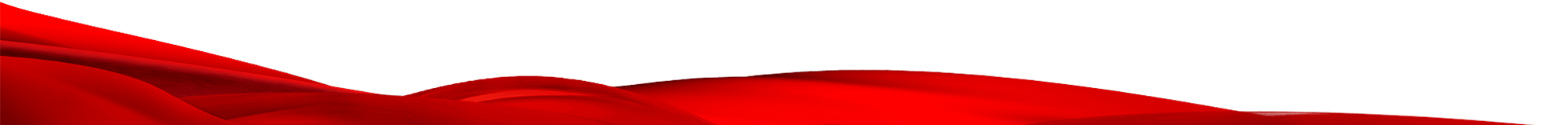 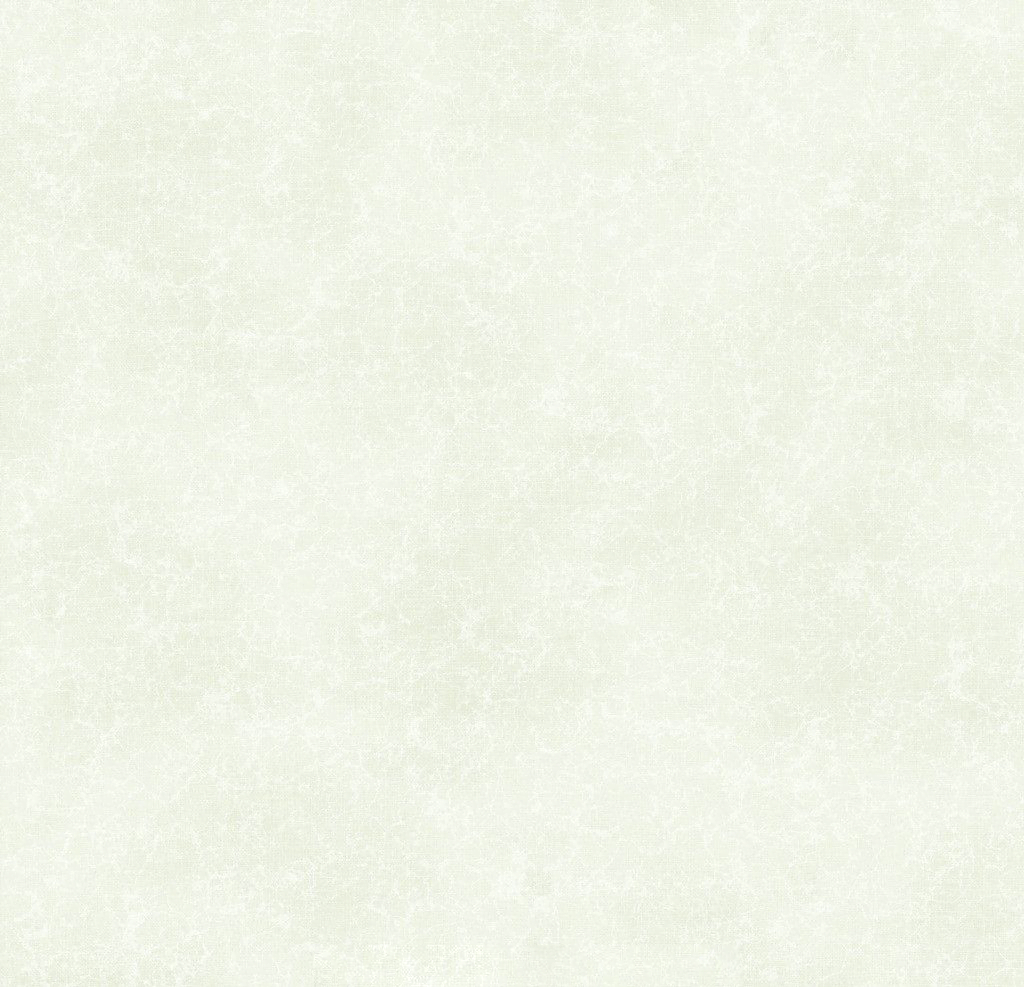 添加相关标题文本
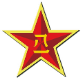 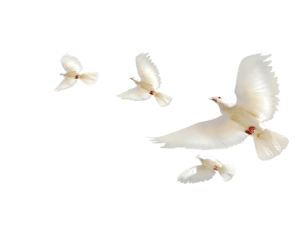 添加标题
点击此处输入你的内容点击此处输入你的内容点击此处输入你的内容点击此处输入你的内容
添加标题
点击此处输入你的内容点击此处输入你的内容点击此处输入你的内容点击此处输入你的内容
添加标题
点击此处输入你的内容点击此处输入你的内容点击此处输入你的内容点击此处输入你的内容
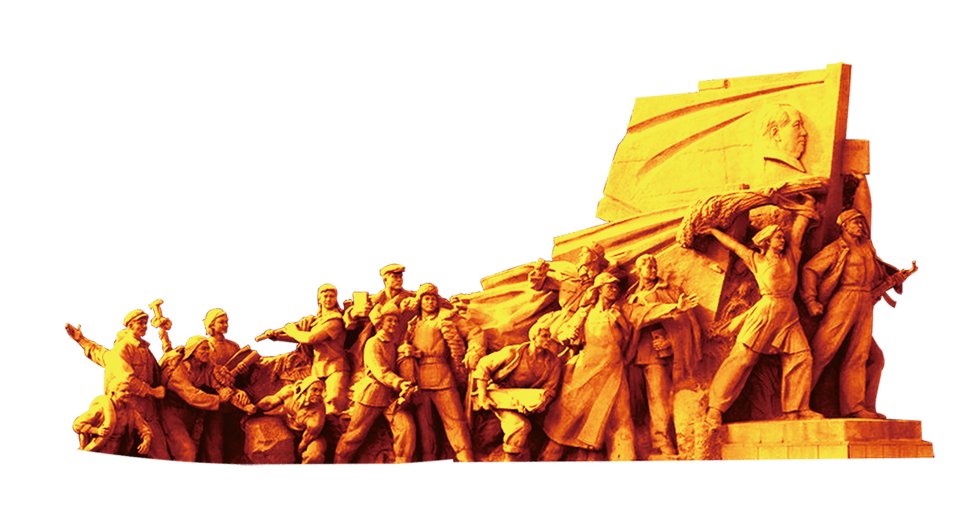 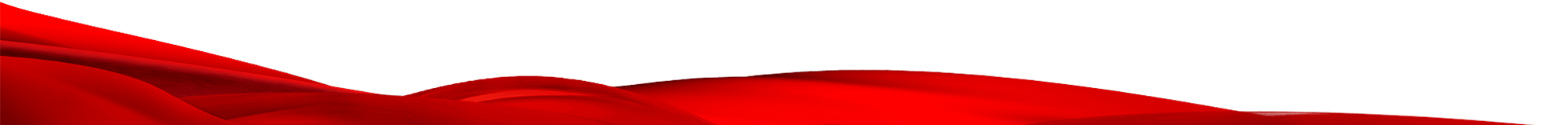 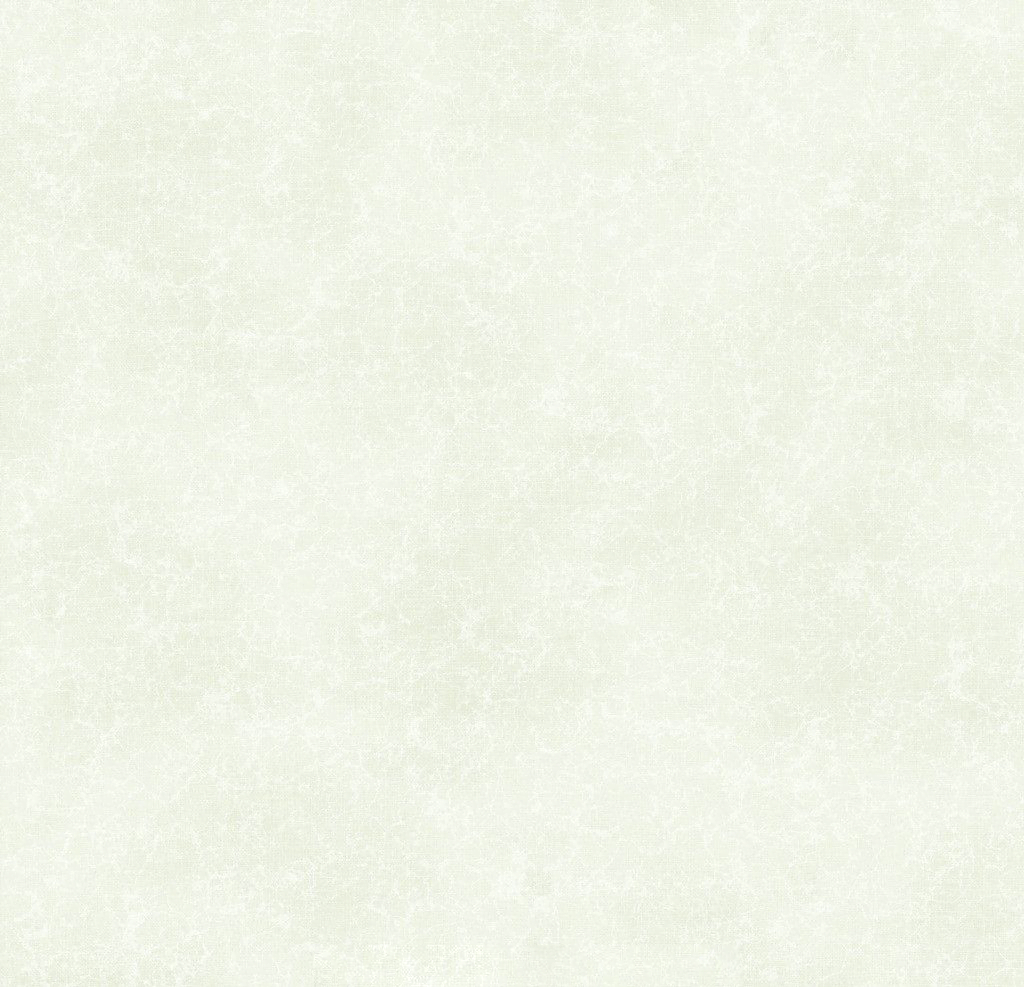 添加相关标题文本
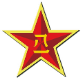 点击替换内容
内容
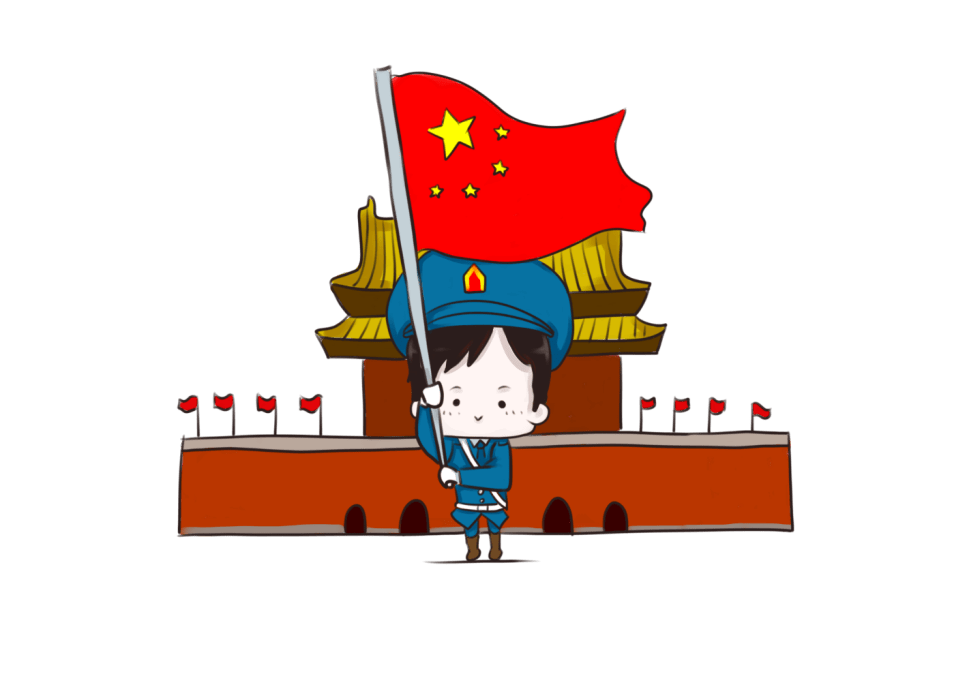 点击替换内容
点击输入替换内容点击输入替换内容
点击替换内容
内容
点击输入替换内容点击输入替换内容
双击替换内容
点击替换内容
内容
点击替换内容
点击输入替换内容点击输入替换内容
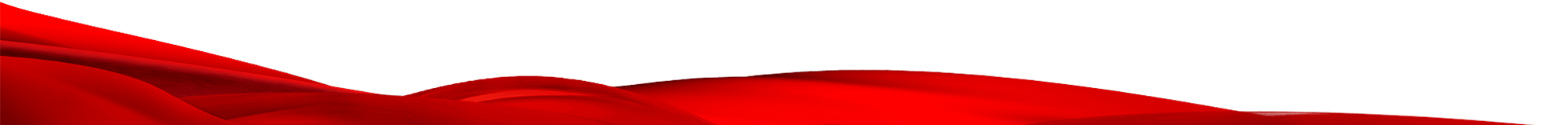 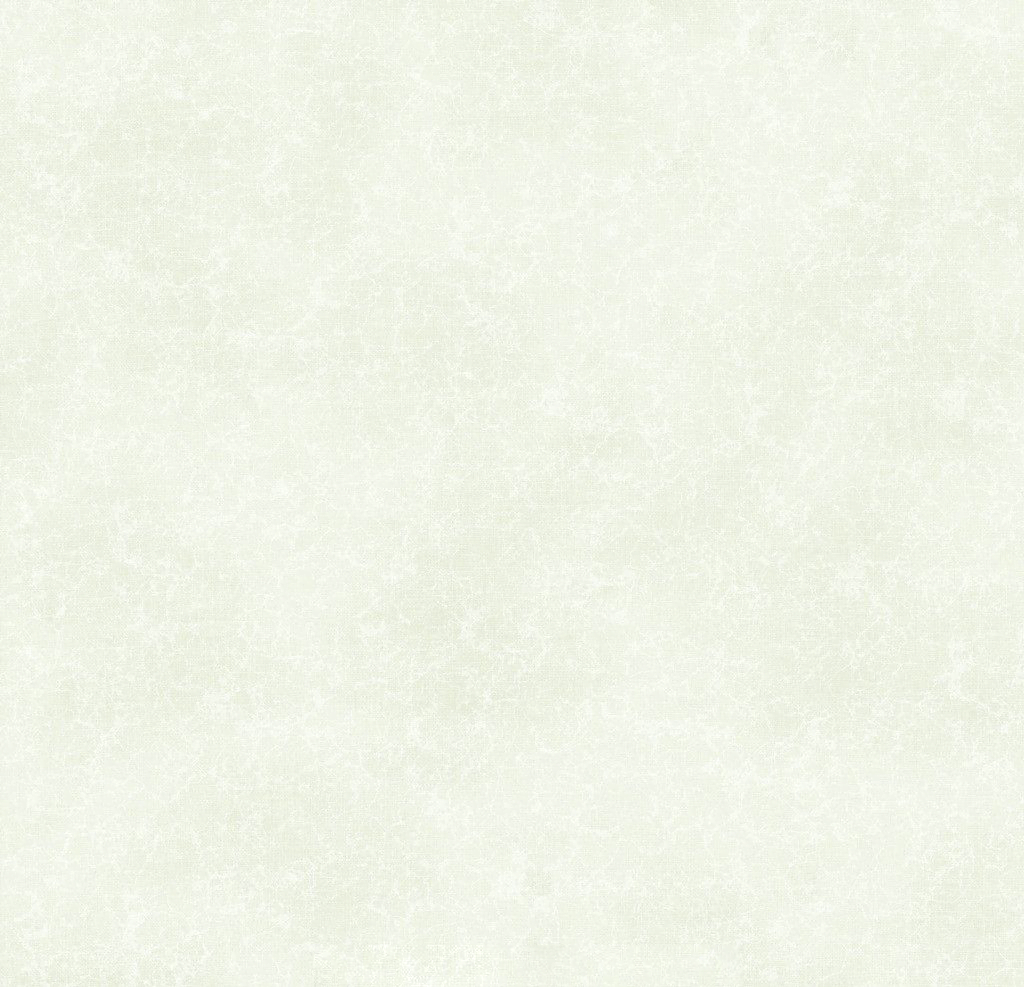 添加相关标题文本
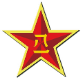 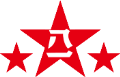 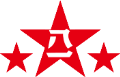 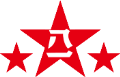 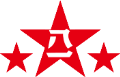 添加标题
添加标题
添加标题
添加标题
点击此处输入你的内容点击此处输入你的内容点击此处输入你的内容
点击此处输入你的内容点击此处输入你的内容点击此处输入你的内容
点击此处输入你的内容点击此处输入你的内容点击此处输入你的内容
在此录入上述图表的描述说明，在此录入上述图表的描述说明。
点击添加相关标题
点击此处输入你的内容，点击此处输入你的内容，点击此处输入你的内容，点击此处输入你的内容，点击此处输入你的内容，点击此处输入你的内容，点击此处输入你的内容，点击此处输入你的内容。
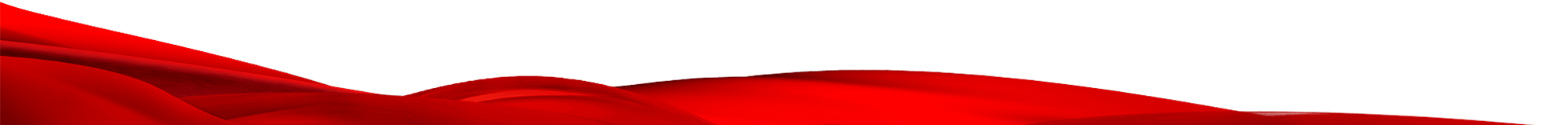 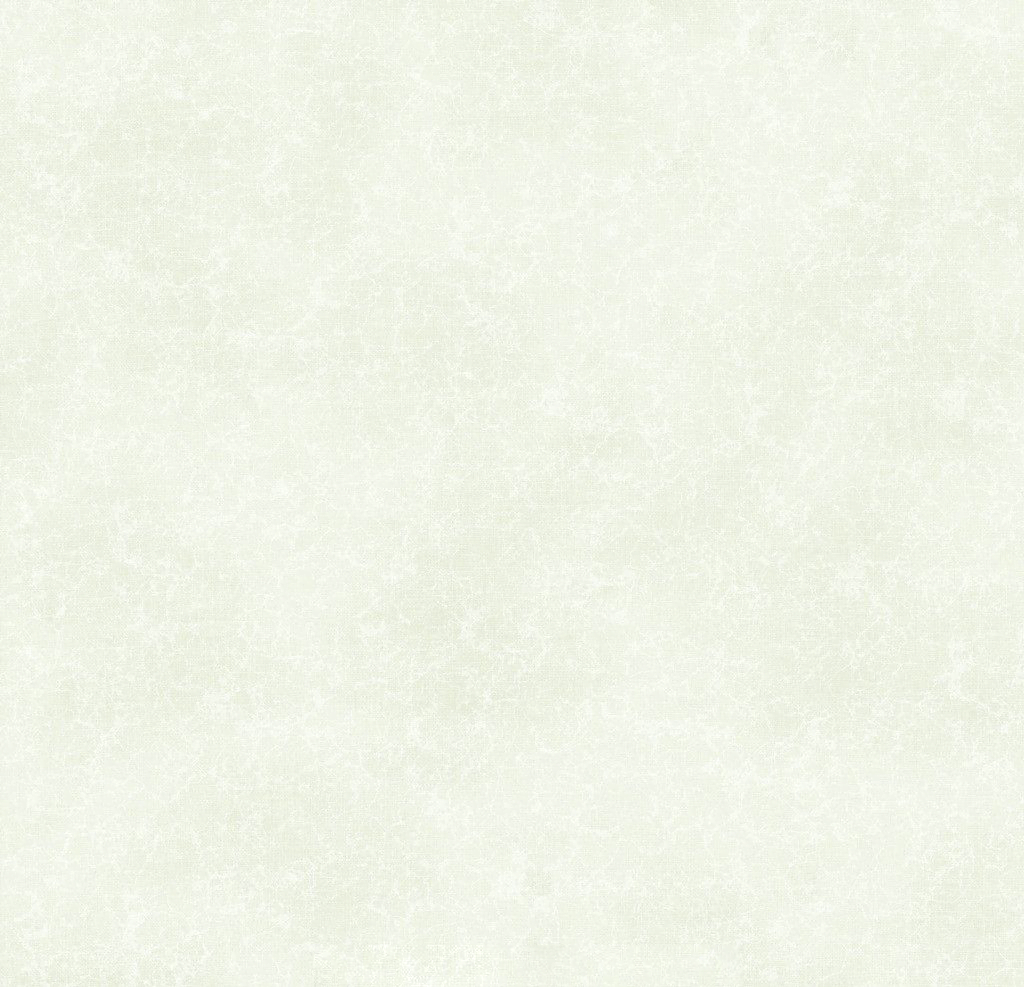 添加相关标题文本
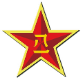 点击此处输入你的内容点击此处输入你的内容点击此处输入你的内容点击此处输入你的内容点击此处输入你的内容点击此处输入你的内容点击此处输入你的内容
点击此处输入你的内容点击此处输入你的内容点击此处输入你的内容点击此处输入你的内容点击此处输入你的内容点击此处输入你的内容点击此处输入你的内容
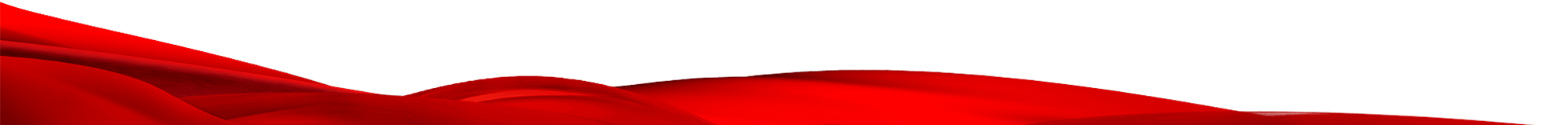 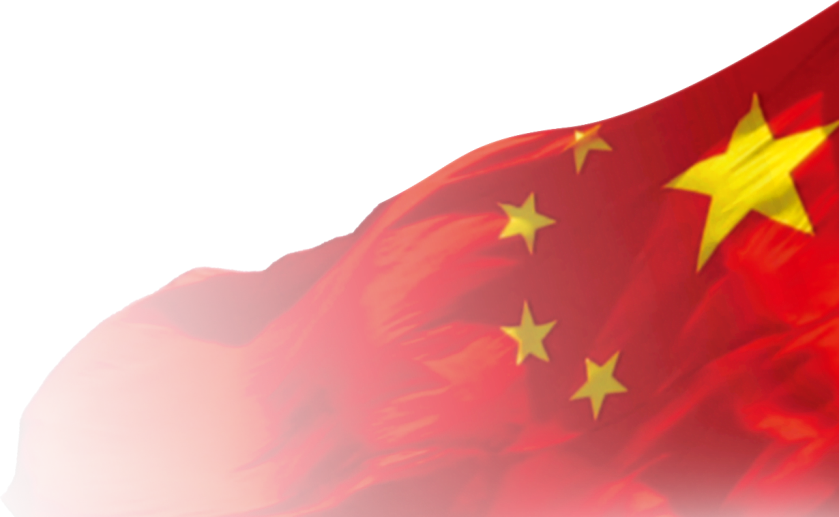 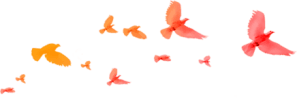 2
添加相关标题目录文字
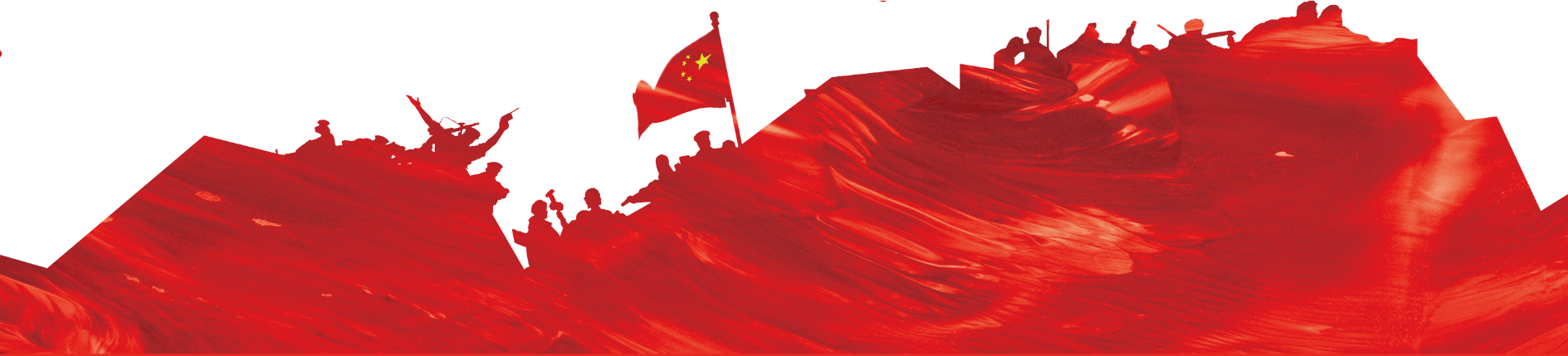 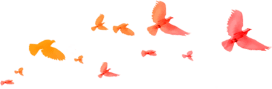 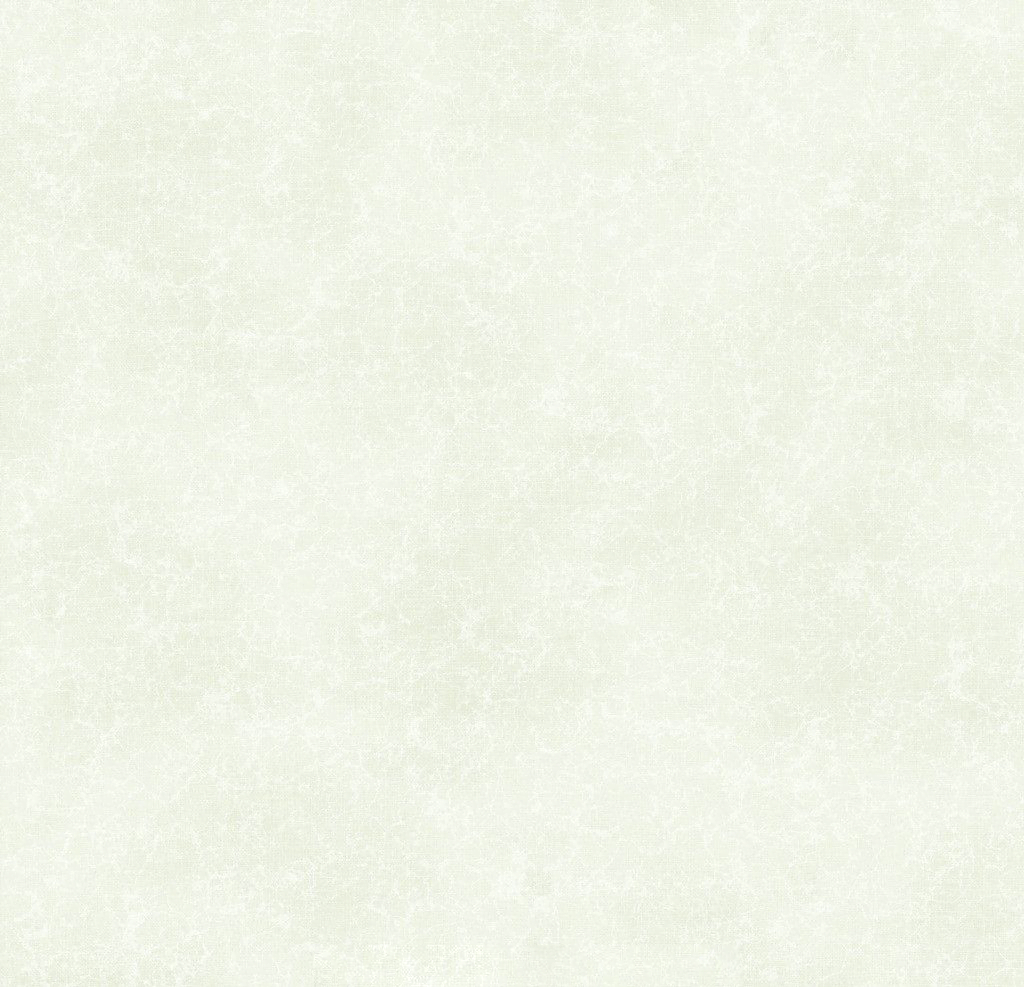 添加相关标题文本
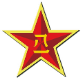 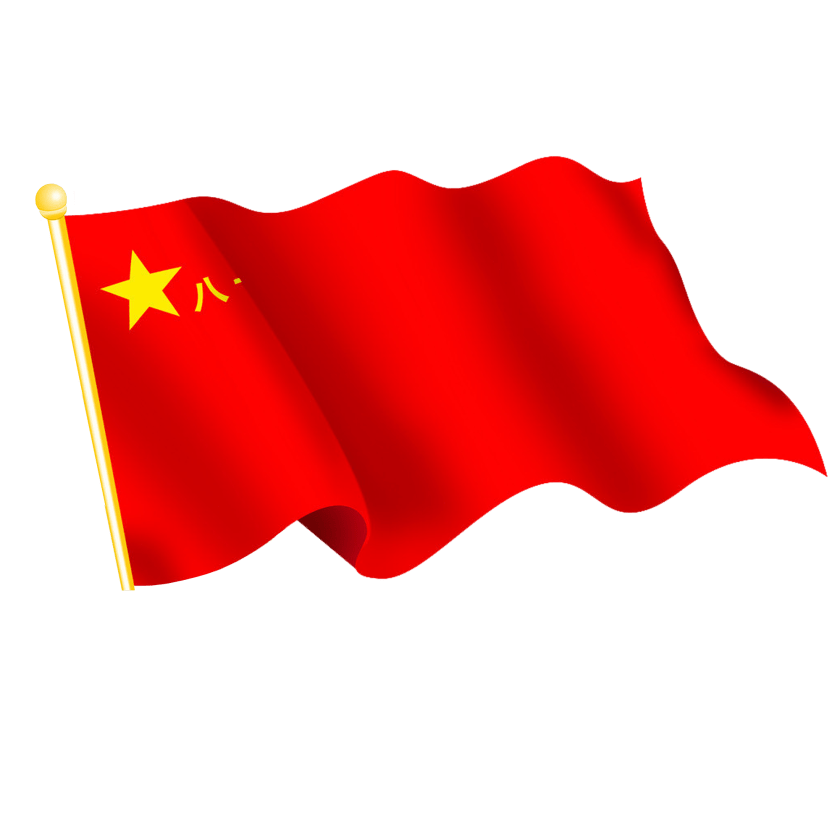 点击添加标题
点击添加标题
点击输入你的内容，点击输入你的内容，点击输入你的内容，点击输入你的内容，点击输入你的内容。
点击输入你的内容，点击输入你的内容，点击输入你的内容，点击输入你的内容，点击输入你的内容。
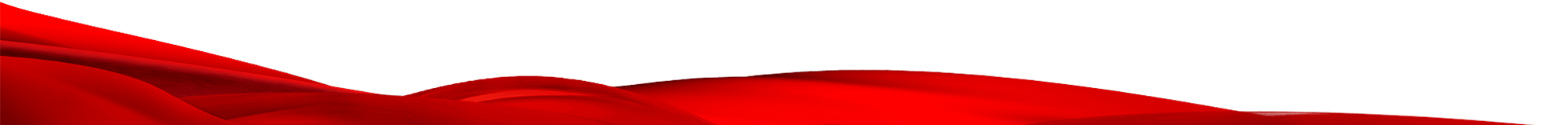 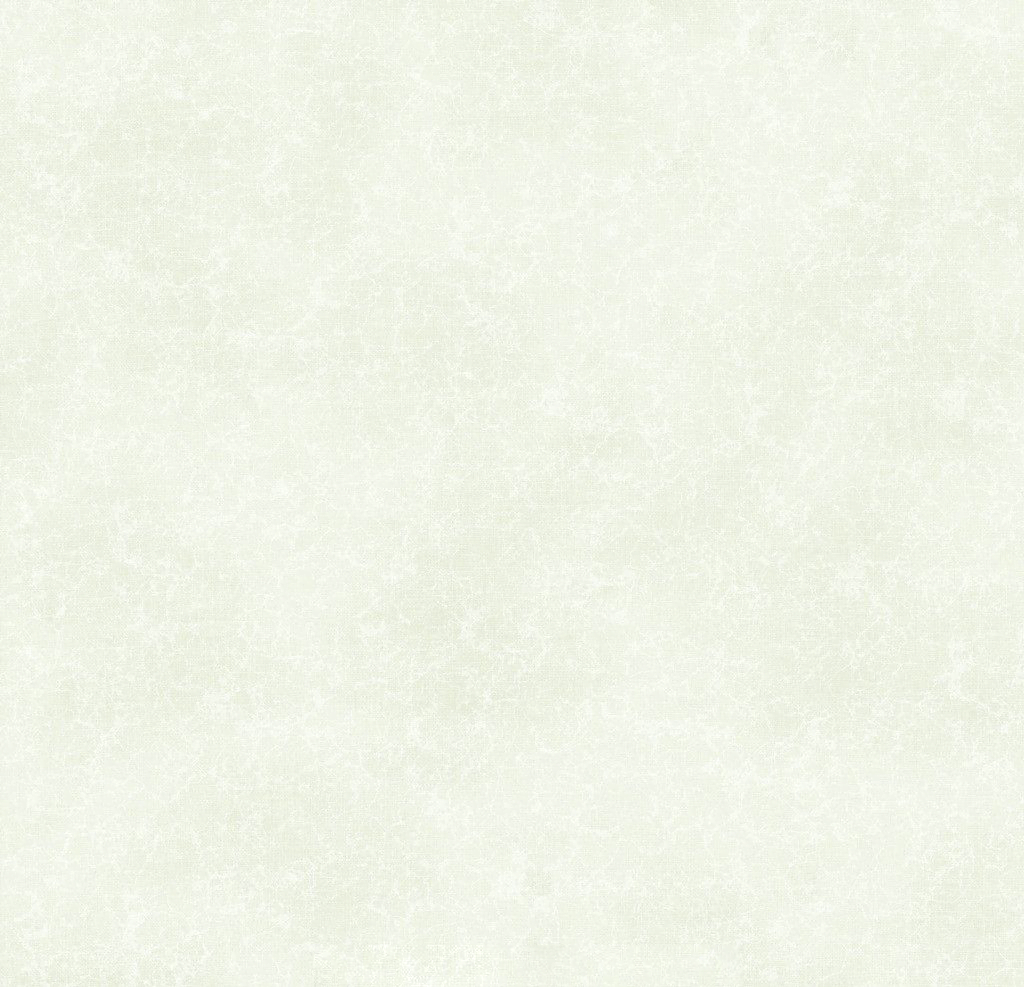 添加相关标题文本
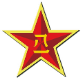 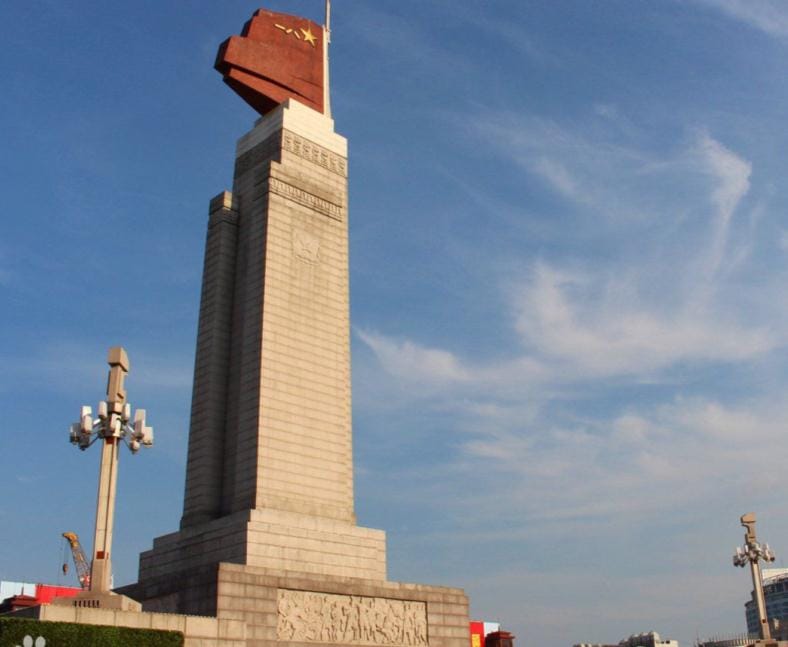 点击此处输入你的内容，点击此处输入你的内容，点击此处输入你的内容，点击此处输入你的内容，点击此处输入你的内容，点击此处输入你的内容，点击此处输入你的内容，点击此处输入你的内容，点击此处输入你的内容，点击此处输入你的内容，点击此处输入你的内容，点击此处输入你的内容，点击此处输入你的内容。
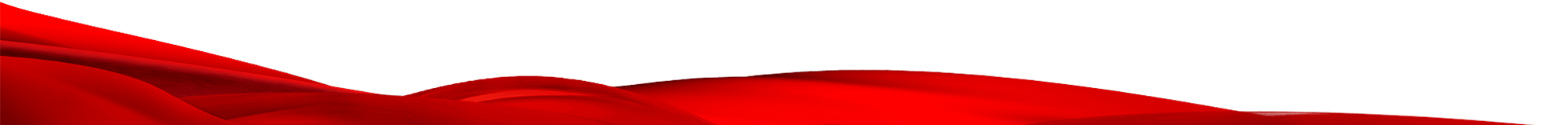 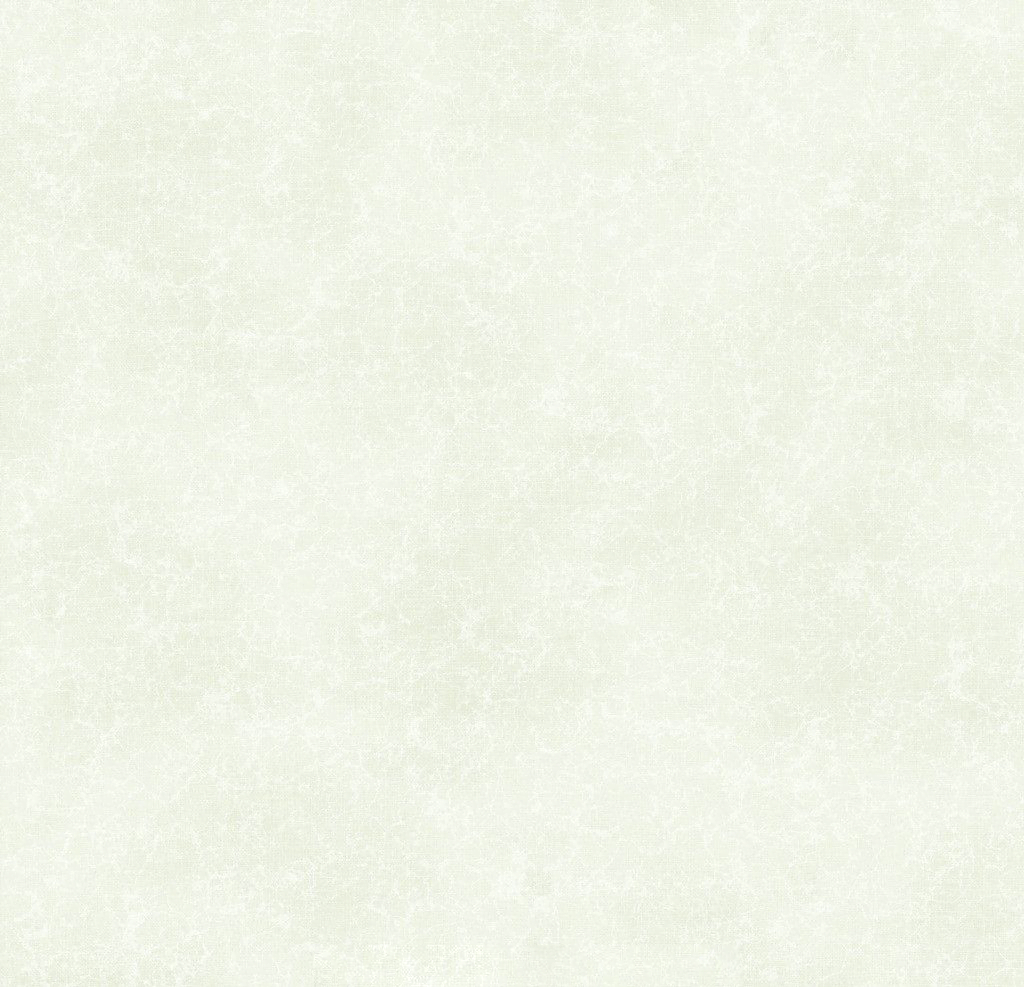 添加相关标题文本
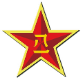 1
2
3
4
输入标题文本
输入标题文本
输入标题文本
输入标题文本
点击此处输入你的内容点击此处输入你的内容
（请选择只保留文本）
点击此处输入你的内容点击此处输入你的内容
（请选择只保留文本）
点击此处输入你的内容点击此处输入你的内容
（请选择只保留文本）
点击此处输入你的内容点击此处输入你的内容
（请选择只保留文本）
请替换文字内容复制你的内容到此 （请选择只保留文本）如需更改请在（设置形状格式）菜单下（文本选项）中调整
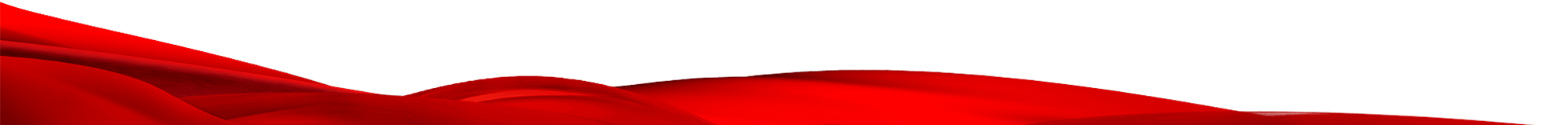 节日PPT模板 http:// www.PPT818.com/jieri/
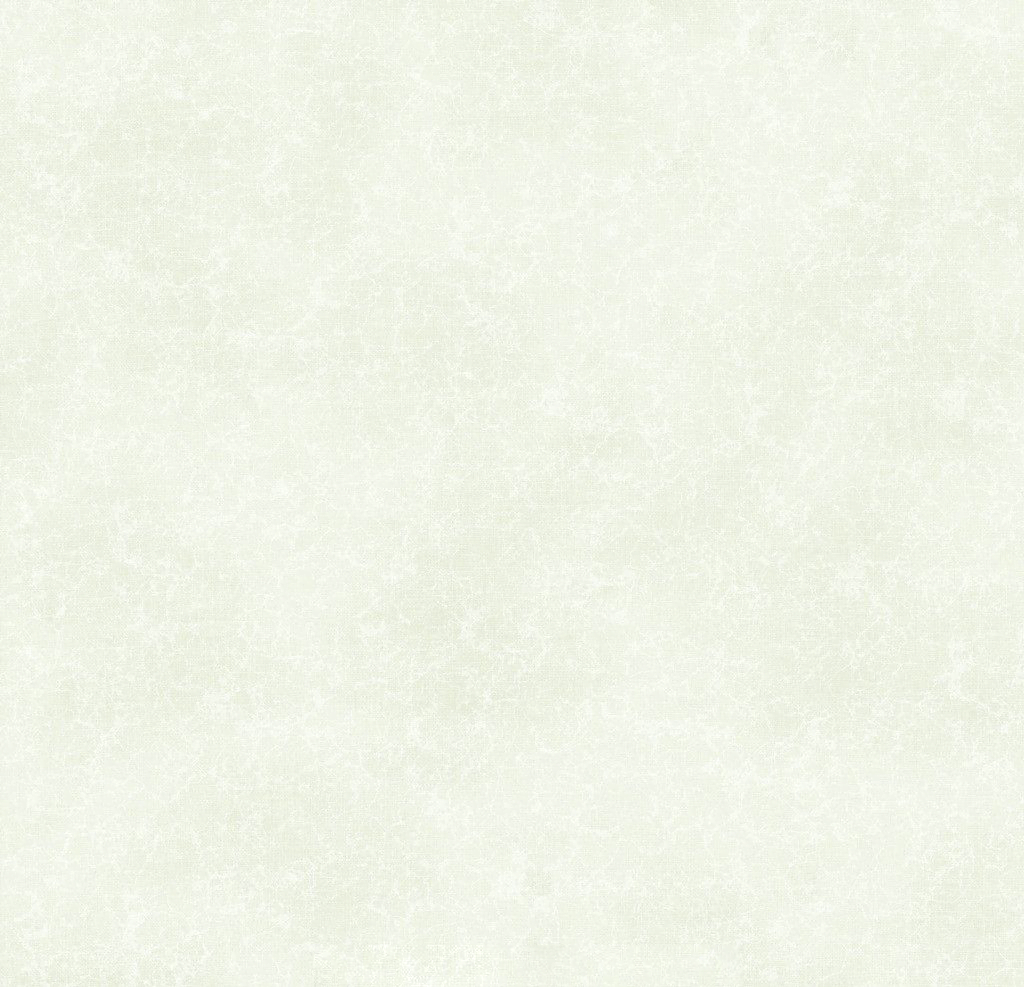 添加相关标题文本
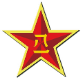 此处添加编辑标题
此处添加编辑标题
点击此处输入你的内容点击此处输入你的内容点击此处输入你的内容
点击此处输入你的内容点击此处输入你的内容点击此处输入你的内容
添加
标题
此处添加编辑标题
此处添加编辑标题
点击此处输入你的内容点击此处输入你的内容点击此处输入你的内容
点击此处输入你的内容点击此处输入你的内容点击此处输入你的内容
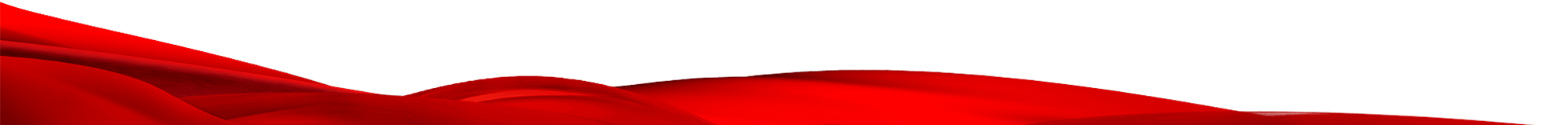 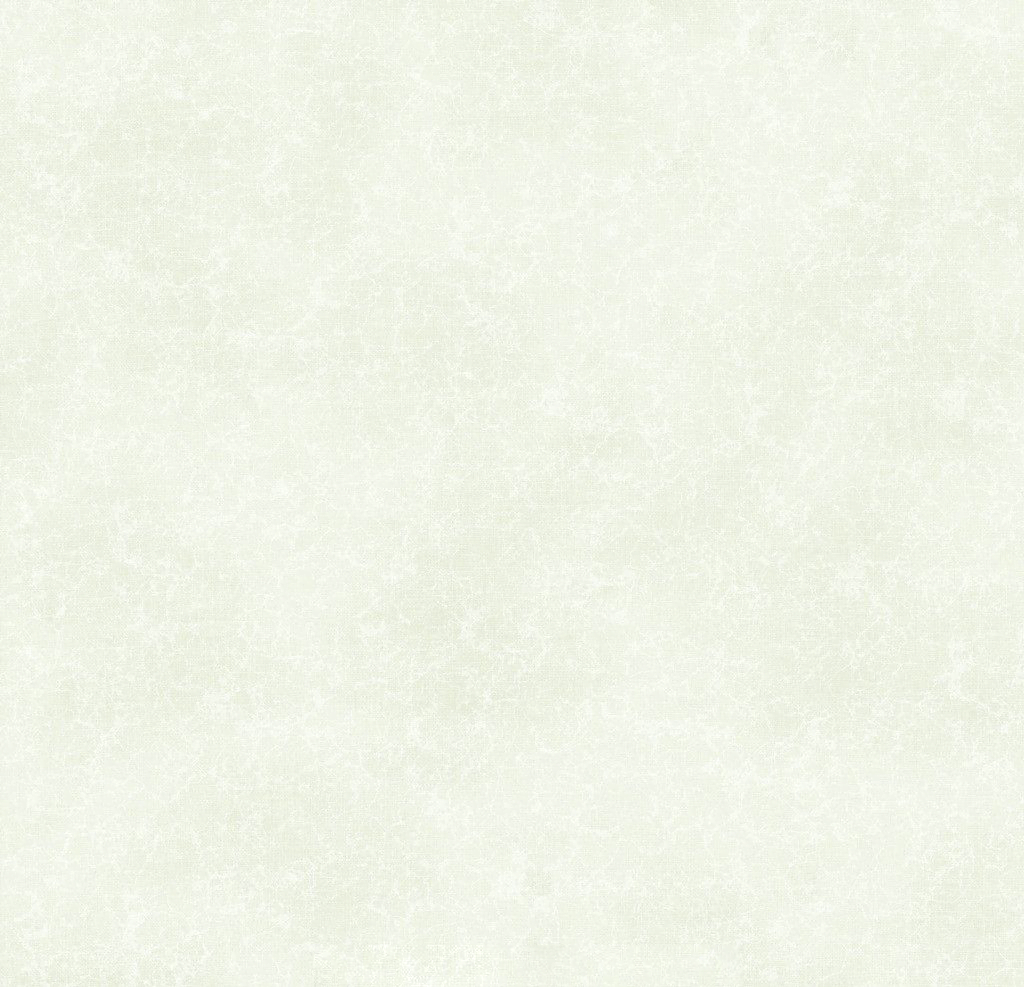 添加相关标题文本
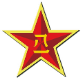 1
3
2
点击此处输入你的内容点击此处输入你的内容
（请选择只保留文本）
点击此处输入你的内容点击此处输入你的内容
（请选择只保留文本）
点击此处输入你的内容点击此处输入你的内容
（请选择只保留文本）
4
5
6
点击此处输入你的内容点击此处输入你的内容
（请选择只保留文本）
点击此处输入你的内容点击此处输入你的内容
（请选择只保留文本）
点击此处输入你的内容点击此处输入你的内容
（请选择只保留文本）
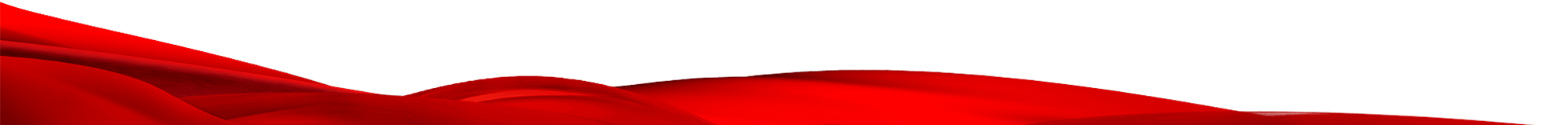 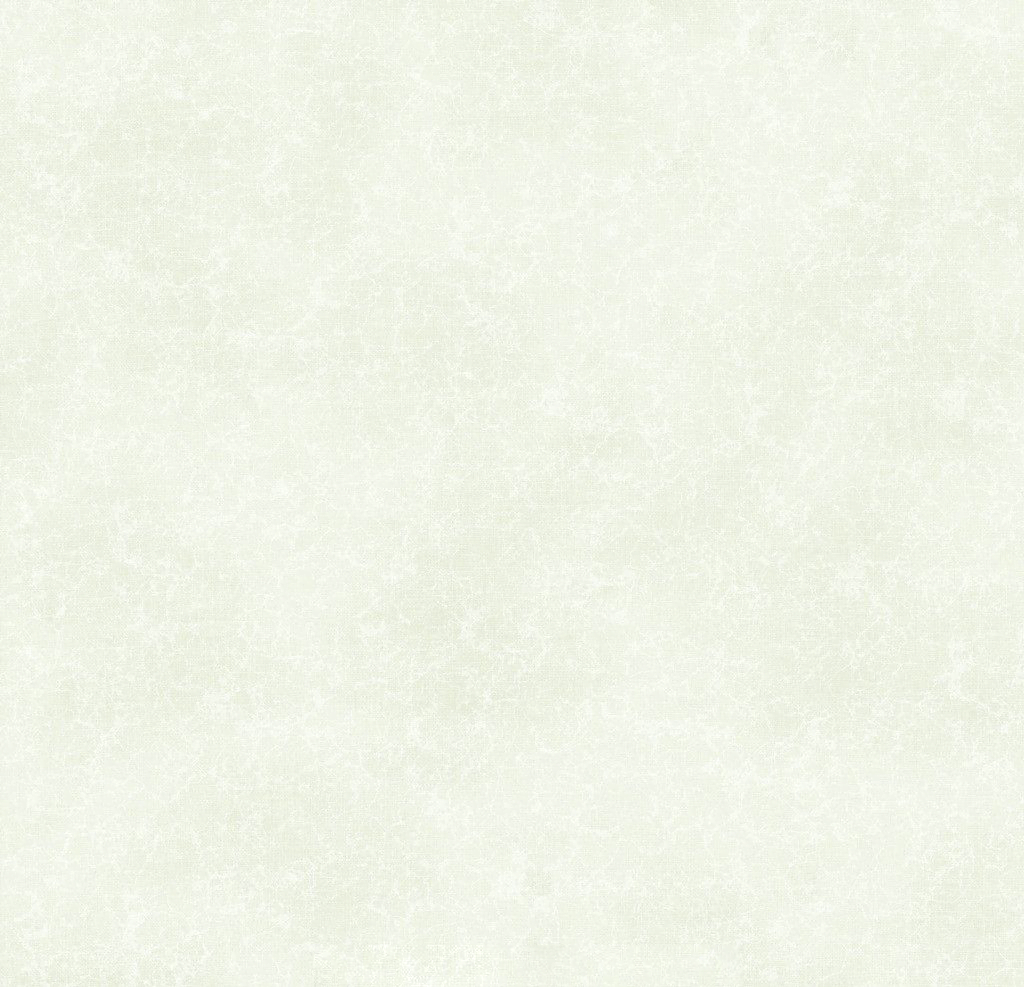 添加相关标题文本
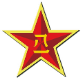 点击输入你的内容  点击输入你的内容
点击添加标题
点击输入你的内容  点击输入你的内容
点击添加标题
点击添加标题点击添加标题
点击输入你的内容，点击输入你的内容，点击输入你的内容，点击输入你的内容，点击输入你的内容，
点击输入你的内容，点击输入你的内容。
01
点击输入你的内容，点击输入你的内容，点击输入你的内容，点击输入你的内容，点击输入你的内容，
点击输入你的内容，点击输入你的内容。
02
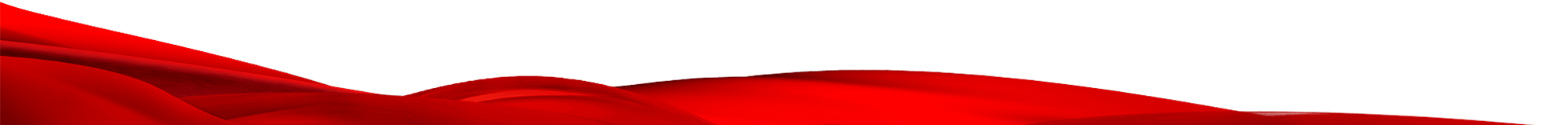 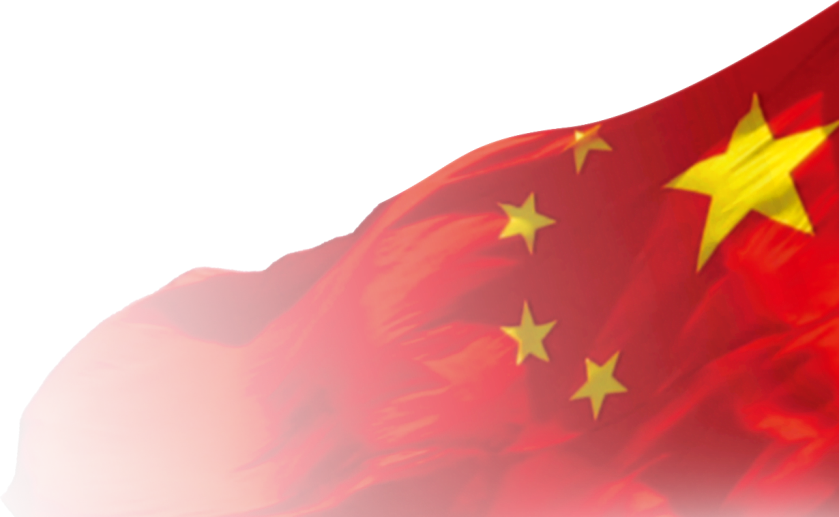 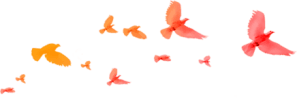 3
添加相关标题目录文字
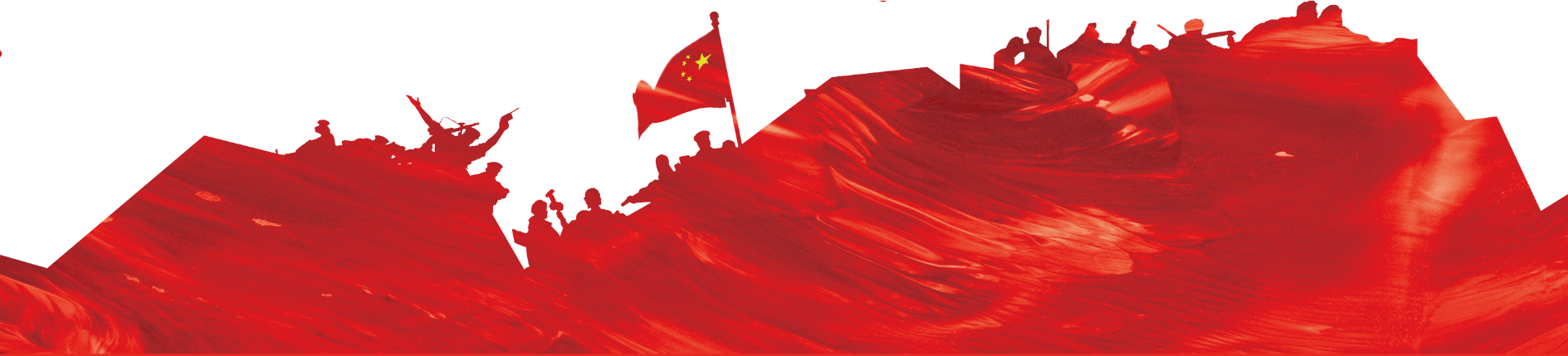 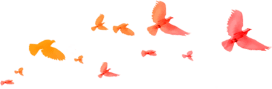 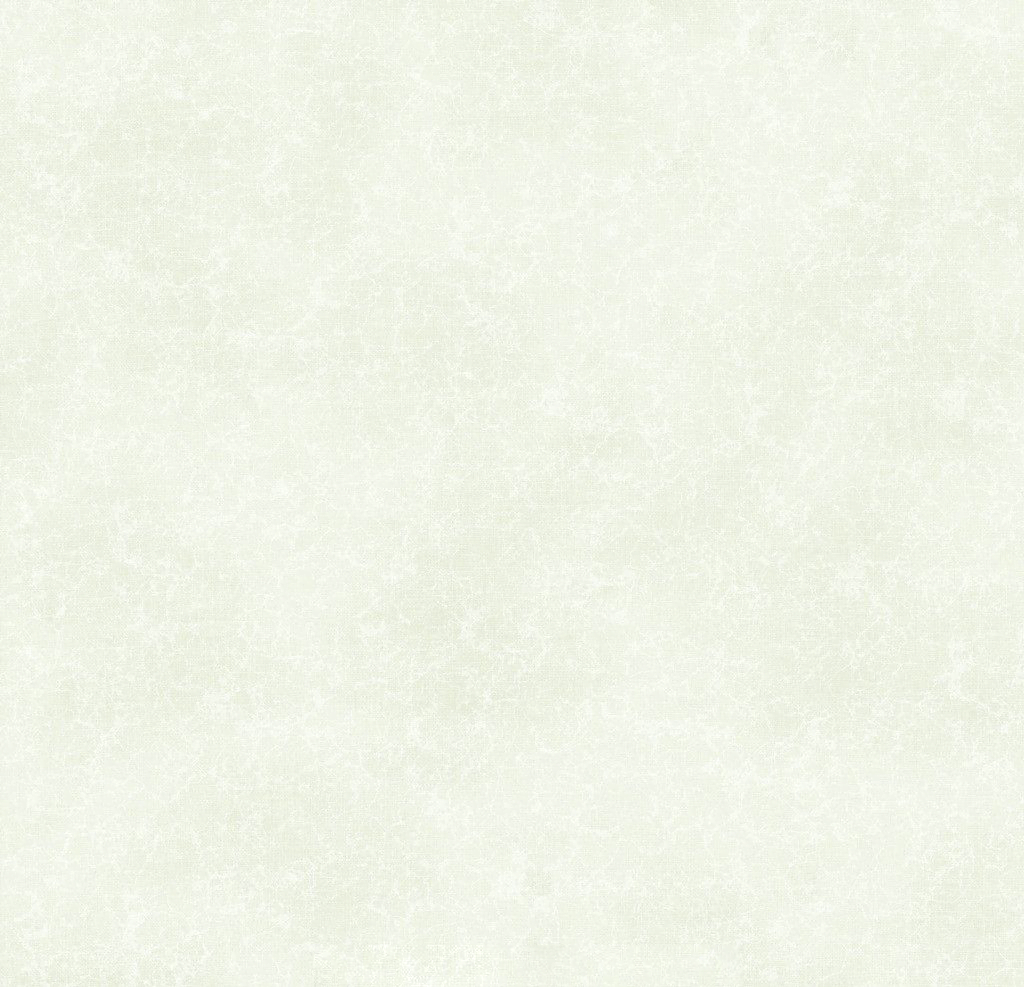 添加相关标题文本
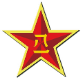 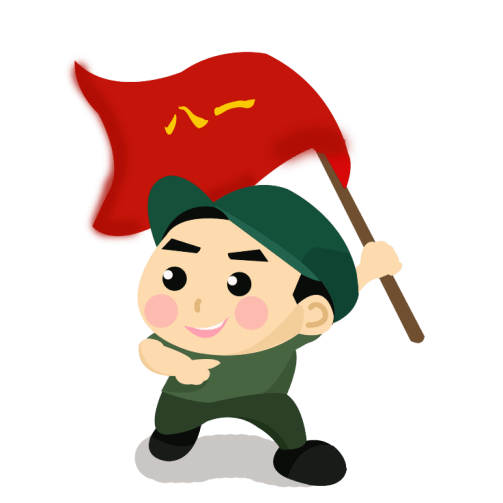 点击添加标题
点击输入你的内容  点击输入你的内容
点击添加标题
点击输入你的内容  点击输入你的内容
点击此处输入你的内容点击此处输入你的内容，点击此处输入你的内容点击此处输入你的内容
点击此处输入你的内容点击此处输入你的内容，点击此处输入你的内容点击此处输入你的内容
点击此处输入你的内容点击此处输入你的内容，点击此处输入你的内容点击此处输入你的内容
点击此处输入你的内容点击此处输入你的内容。
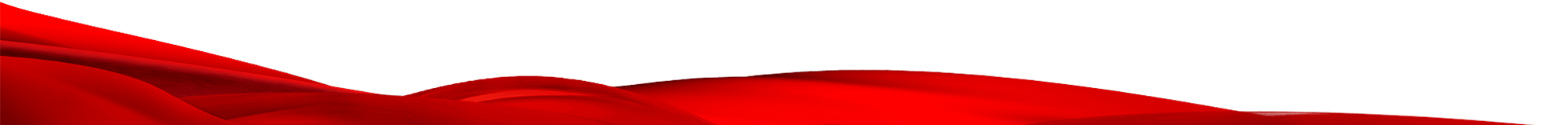 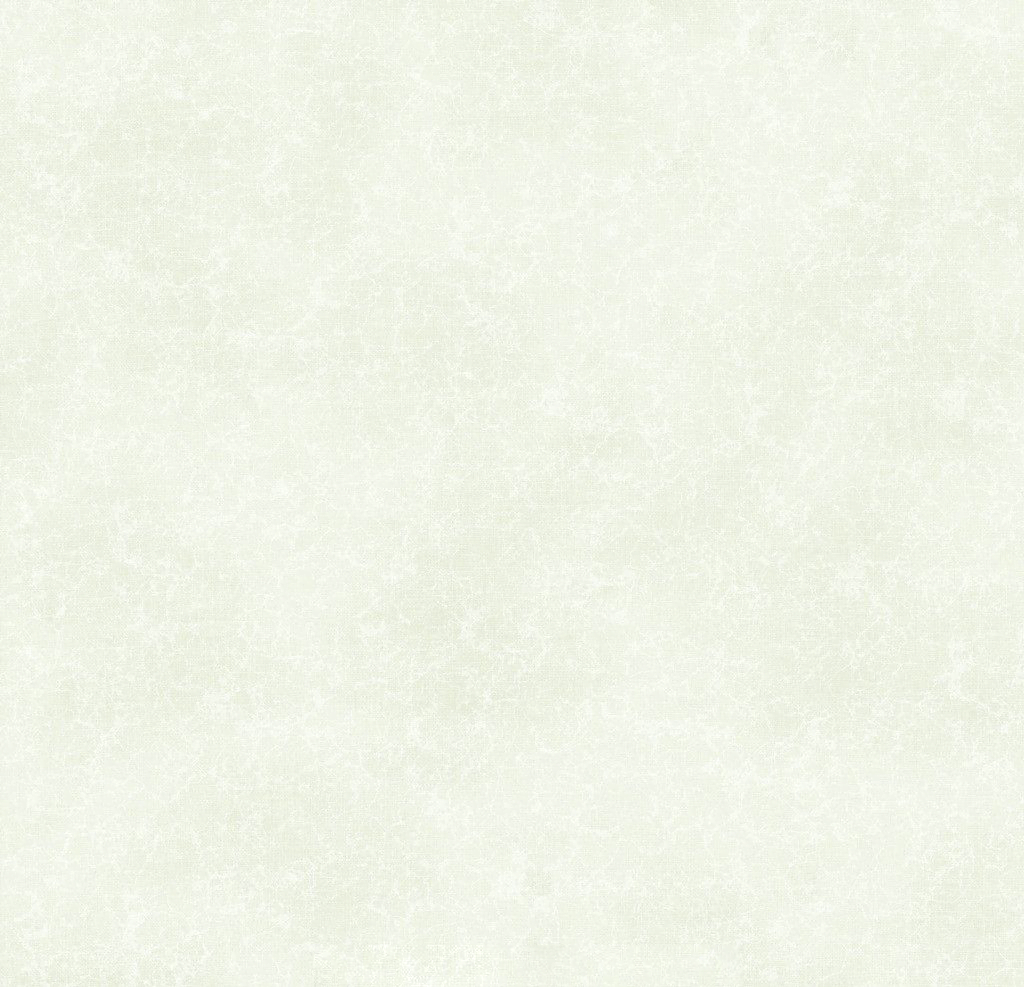 添加相关标题文本
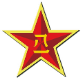 1
点击此处输入你的内容点击此处输入你的内容点击此处输入你的内容点击此处输入你的内容点击此处输入你的内容点击此处输入你的内容
添加标题
2
点击此处输入你的内容点击此处输入你的内容点击此处输入你的内容点击此处输入你的内容点击此处输入你的内容点击此处输入你的内容
3
点击此处输入你的内容点击此处输入你的内容点击此处输入你的内容点击此处输入你的内容点击此处输入你的内容点击此处输入你的内容
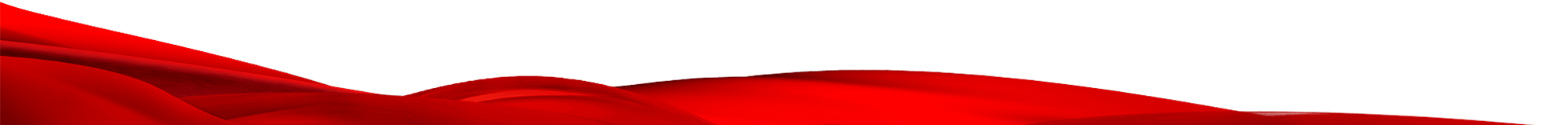 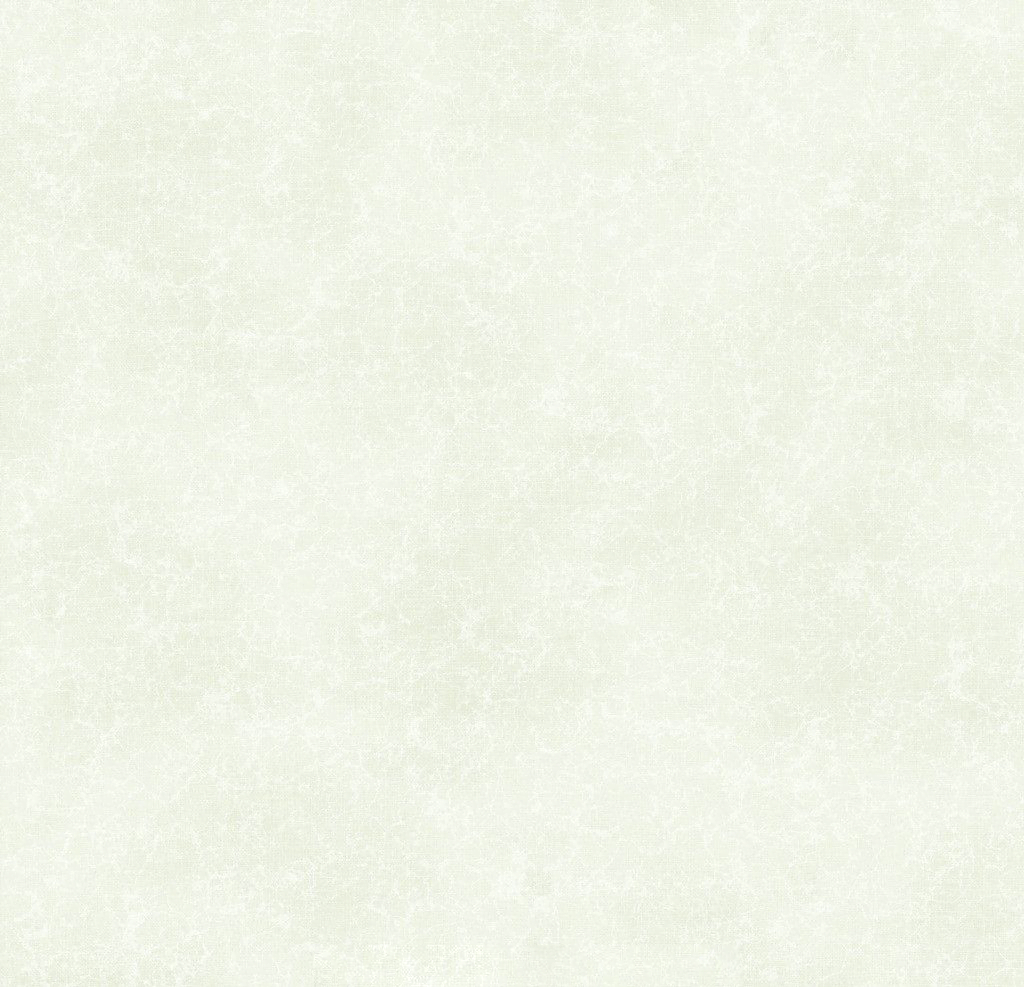 添加相关标题文本
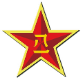 长征胜利结束
1936年10月。红二方面军和红四方面军经过长征到达甘肃会宁，同红一方面军会师。红军三大主力的会师，宣告红军二万五千里长征胜利结束。
长征胜利的结果
1
粉碎了国民党反动派妄图扼杀中国革命的目的
保存了党和红军的骨干力量，中国革命转危为安，中国革命的新局面又将到来。
2
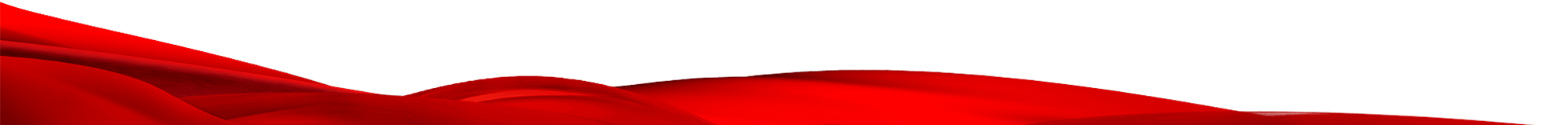 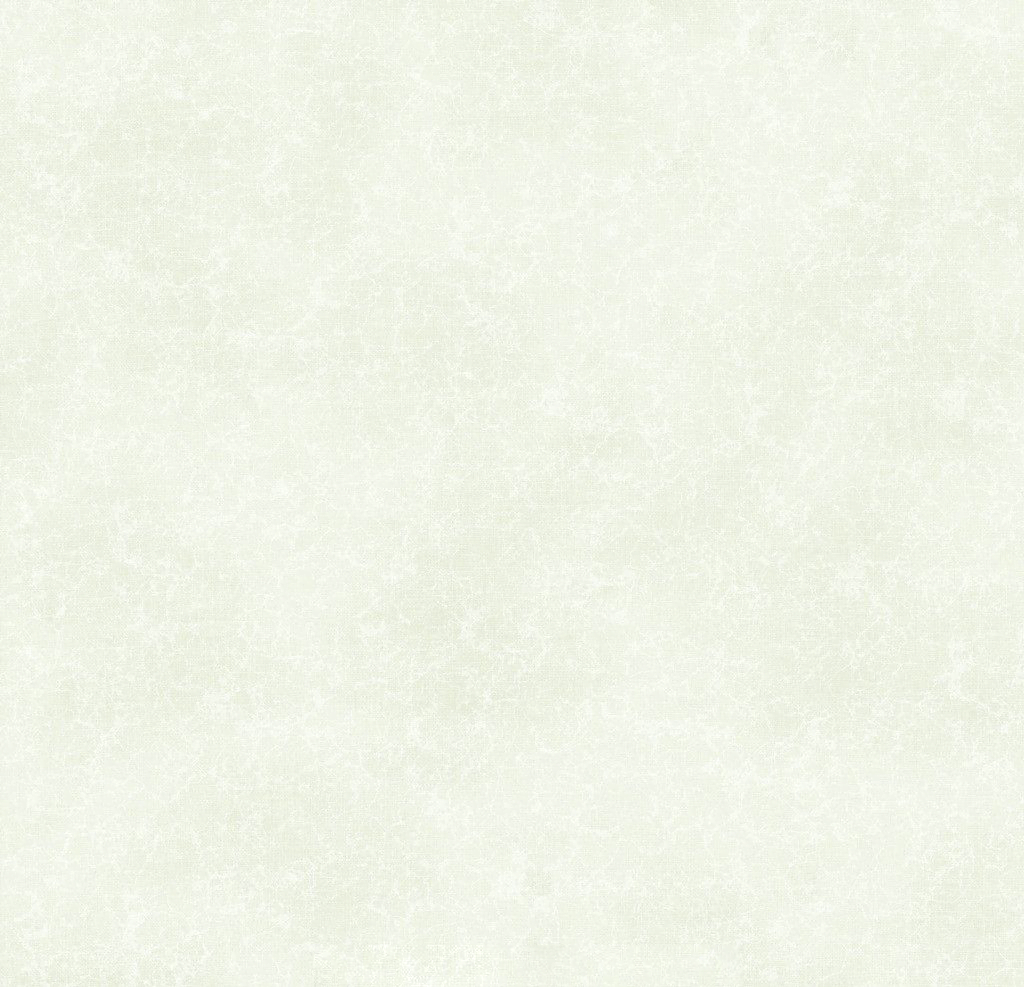 添加相关标题文本
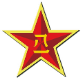 点击此处输入你的内容点击此处输入你的内容
点击此处输入你的内容点击此处输入你的内容
点击此处输入你的内容点击此处输入你的内容
点击此处输入你的内容点击此处输入你的内容
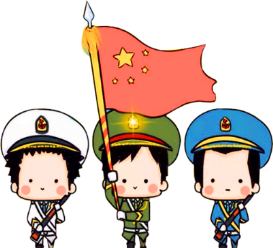 点击此处输入你的内容点击此处
输入你的内容
点击此处输入你的内容点击此处
输入你的内容
点击此处输入你的内容点击此处输入你的内容
点击此处输入你的内容点击此处输入你的内容
点击此处输入你的内容点击此处输入你的内容
点击此处输入你的内容点击此处输入你的内容
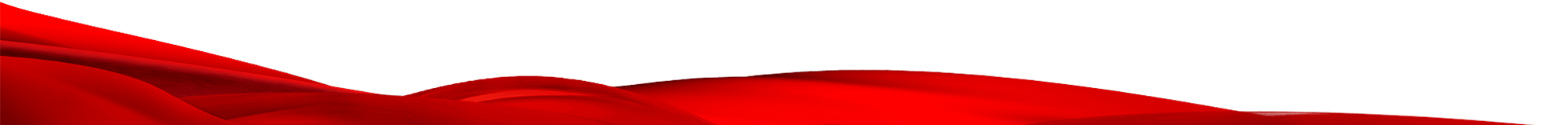 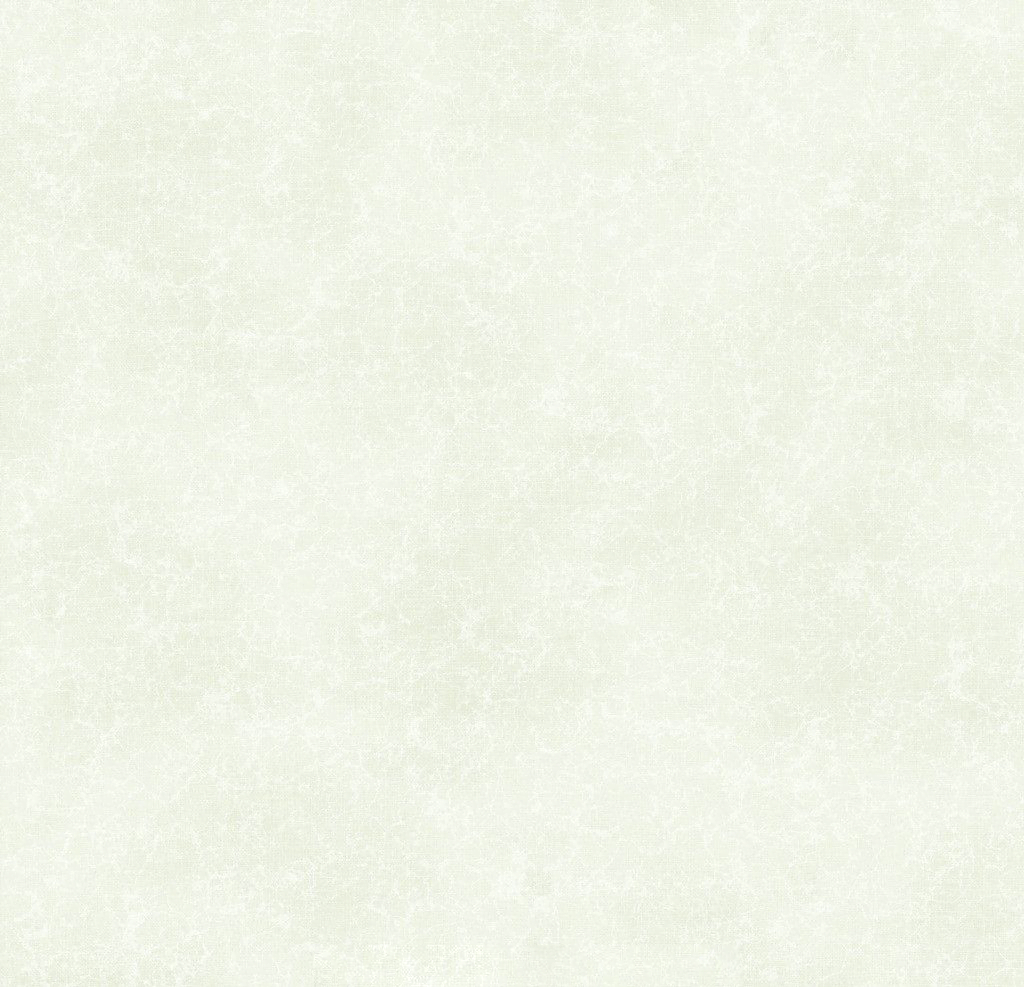 添加相关标题文本
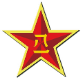 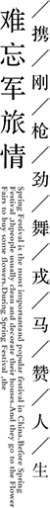 点击此处输入你的内容点击此处输入你的内容点击此处输入你的内容点击此处输入你的内容点击此处输入你的内容点击此处输入你的内容点击此处输入你的内容
点击此处输入你的内容点击此处输入你的内容点击此处输入你的内容点击此处输入你的内容点击此处输入你的内容点击此处输入你的内容点击此处输入你的内容
点击此处输入你的内容点击此处输入你的内容点击此处输入你的内容点击此处输入你的内容点击此处输入你的内容点击此处输入你的内容点击此处输入你的内容
点击此处输入你的内容点击此处输入你的内容点击此处输入你的内容点击此处输入你的内容点击此处输入你的内容点击此处输入你的内容点击此处输入你的内容
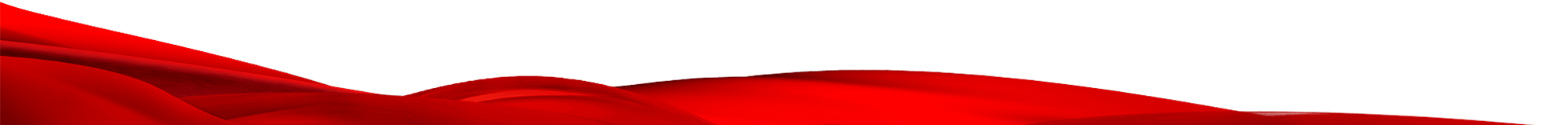 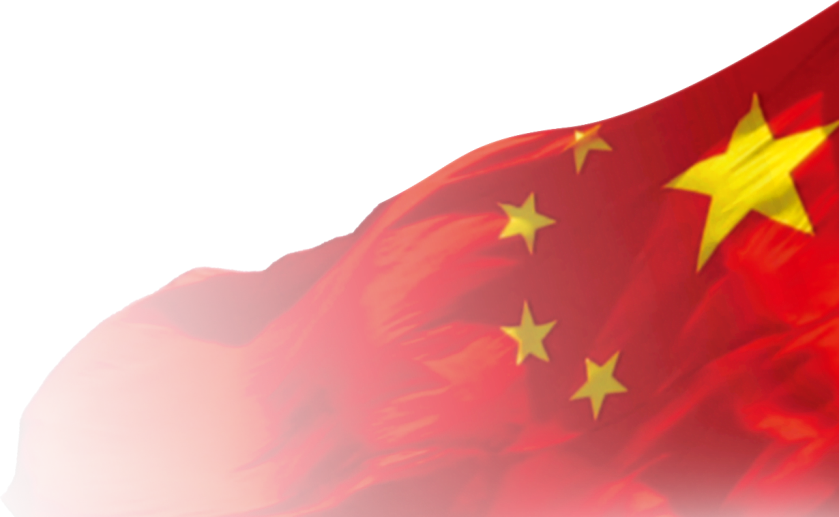 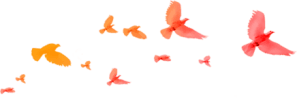 4
添加相关标题目录文字
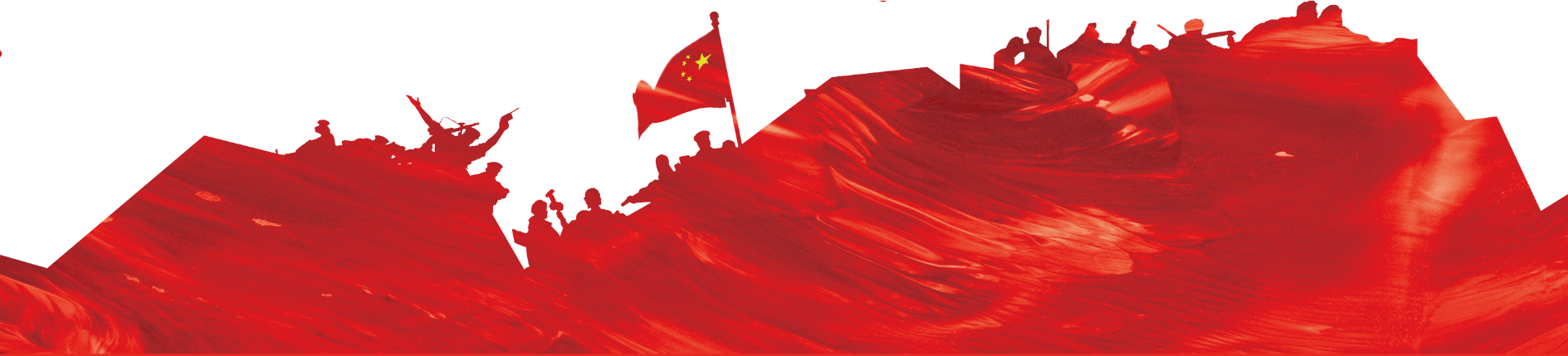 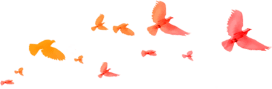 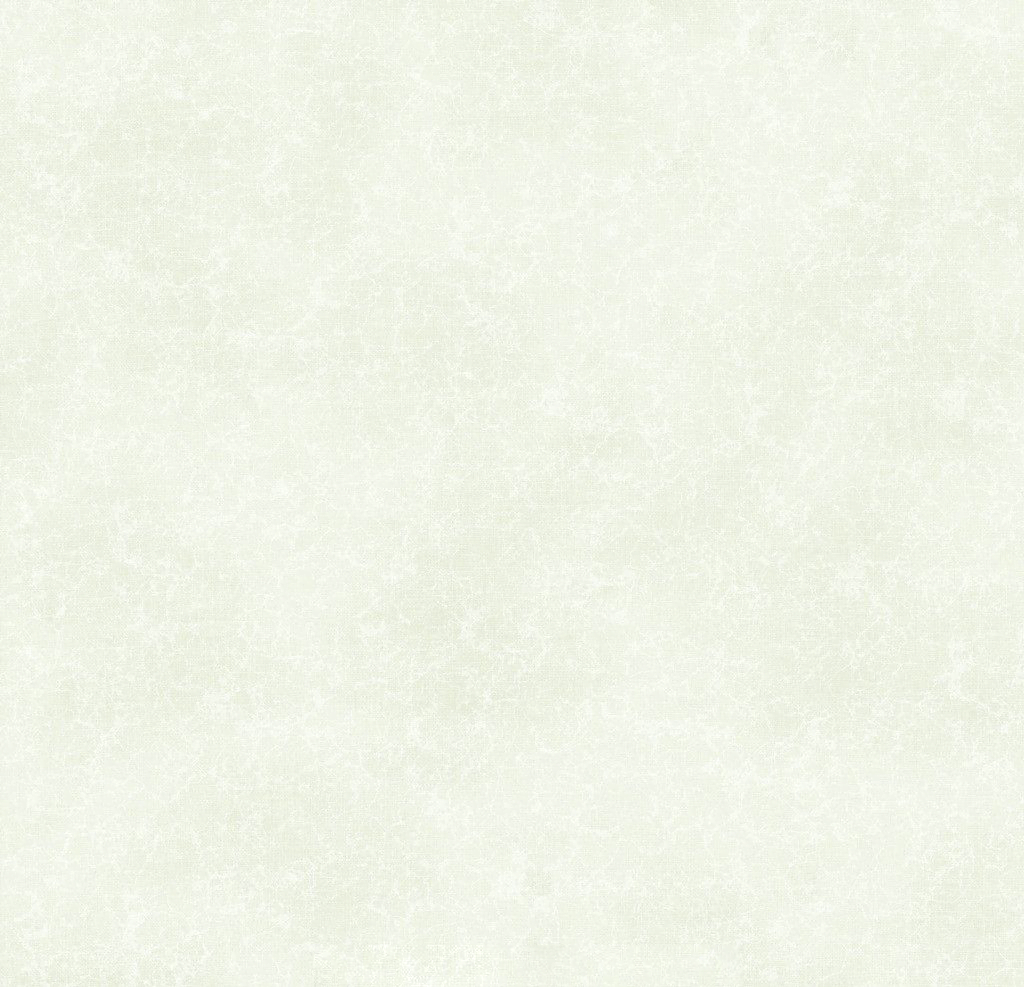 添加相关标题文本
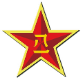 点击添加相关标题文本
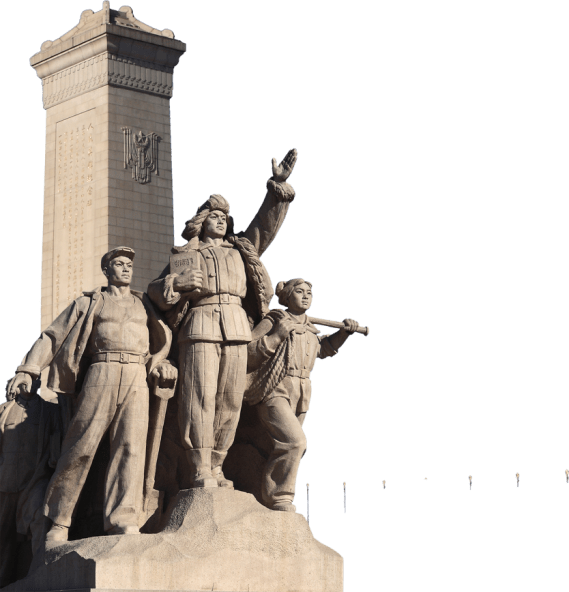 01      点击此处输入你的内容点击此处输入你的内容
02      点击此处输入你的内容点击此处输入你的内容
03      点击此处输入你的内容点击此处输入你的内容
04      点击此处输入你的内容点击此处输入你的内容
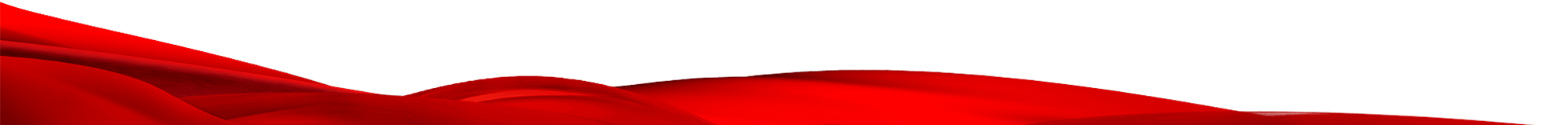 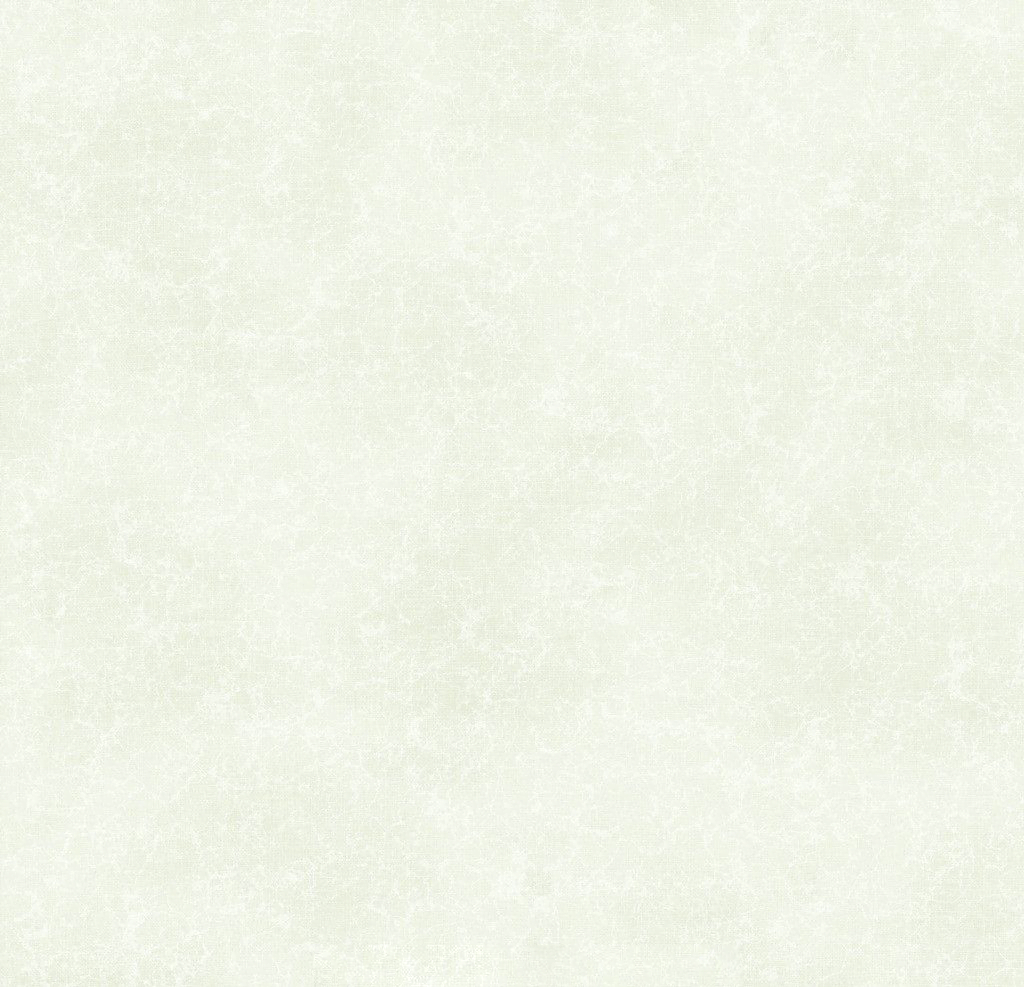 添加相关标题文本
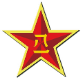 01
点击添加相关标题文本
点击此处输入你的内容点击此处输入你的内容点击此处输入你的内容点击此处输入你的内容
点击此处输入你的内容点击此处输入你的内容点击此处输入你的内容点击此处输入你的内容
点击此处输入你的内容点击此处输入你的内容点击此处输入你的内容点击此处输入你的内容

点击此处输入你的内容点击此处输入你的内容点击此处输入你的内容点击此处输入你的内容
点击此处输入你的内容点击此处输入你的内容点击此处输入你的内容点击此处输入你的内容
点击此处输入你的内容点击此处输入你的内容点击此处输入你的内容点击此处输入你的内容
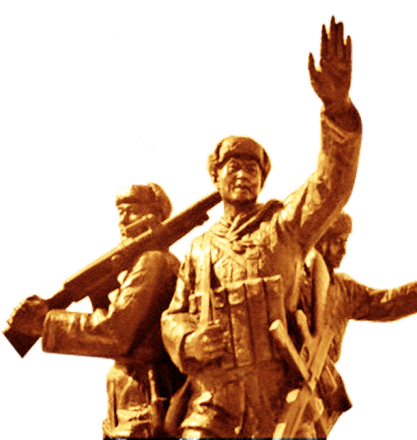 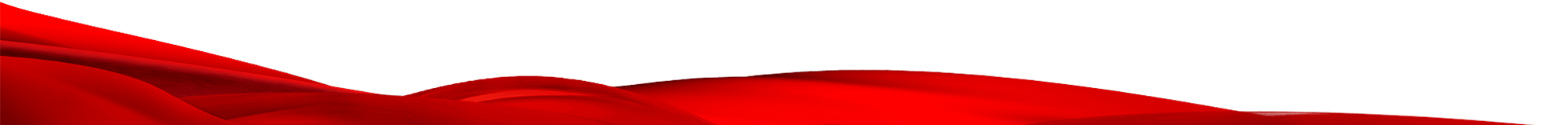 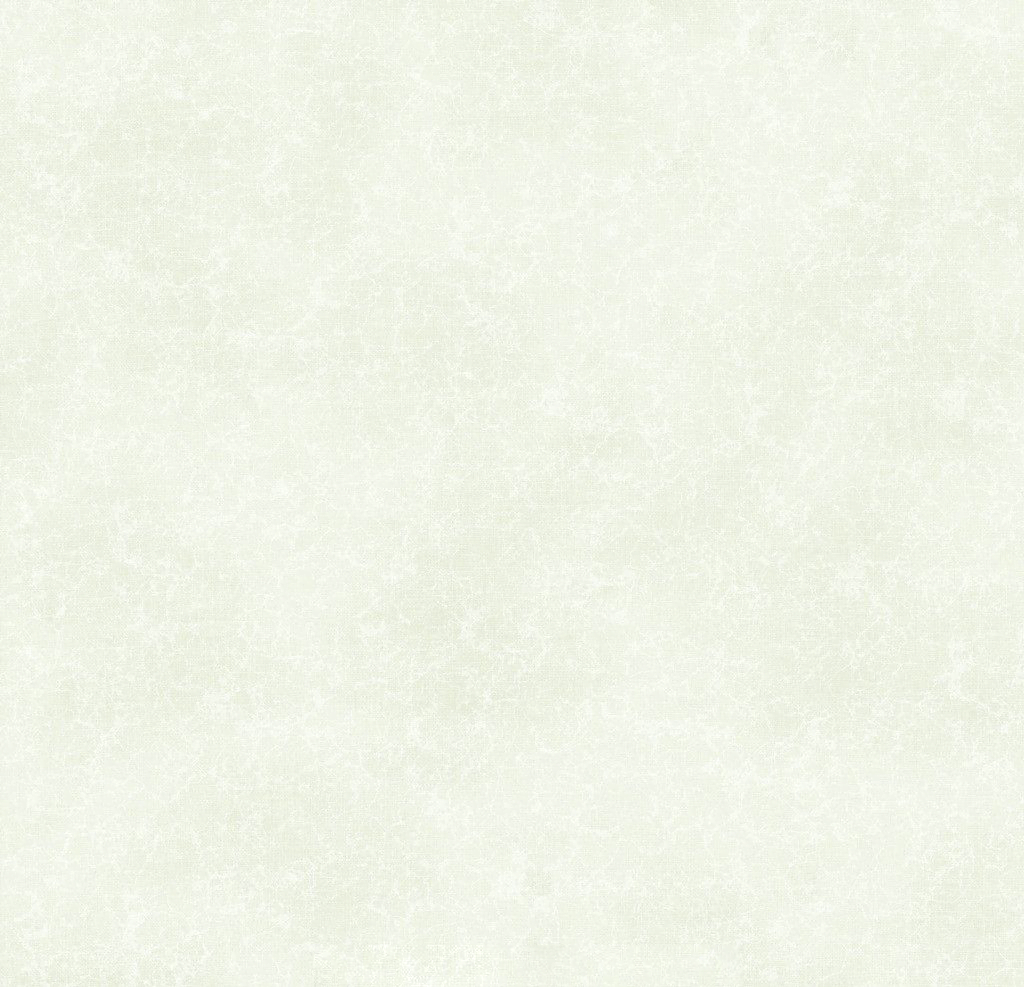 添加相关标题文本
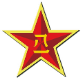 02
点击添加相关标题文本
点击添加相关标题文本
点击此处输入你的内容点击此处输入你的内容点击此处输入你的内容点击此处输入你的内容点击此处输入你的内容点击此处输入你的内容点击此处输入你的内容点击此处输入你的内容点击此处输入你的内容点击此处输入你的内容点击此处输入你的内容点击此处输入你的内容点击此处输入你的内容点击此处输入你的内容点击此处输入你的内容点击此处输入你的内容
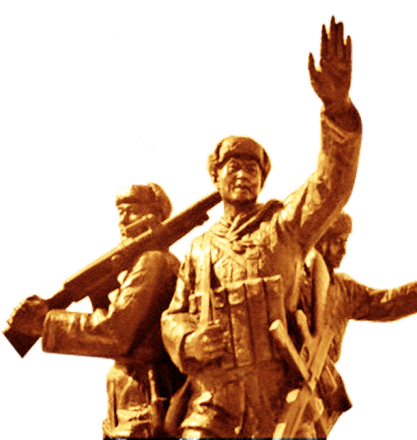 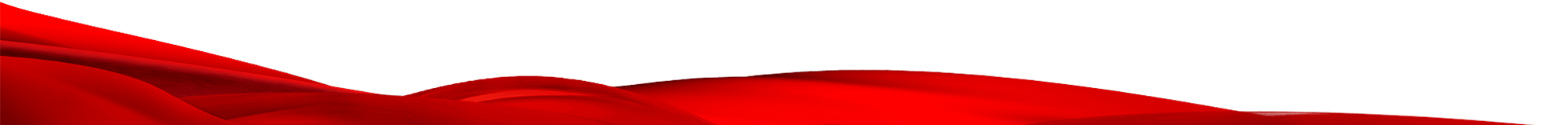 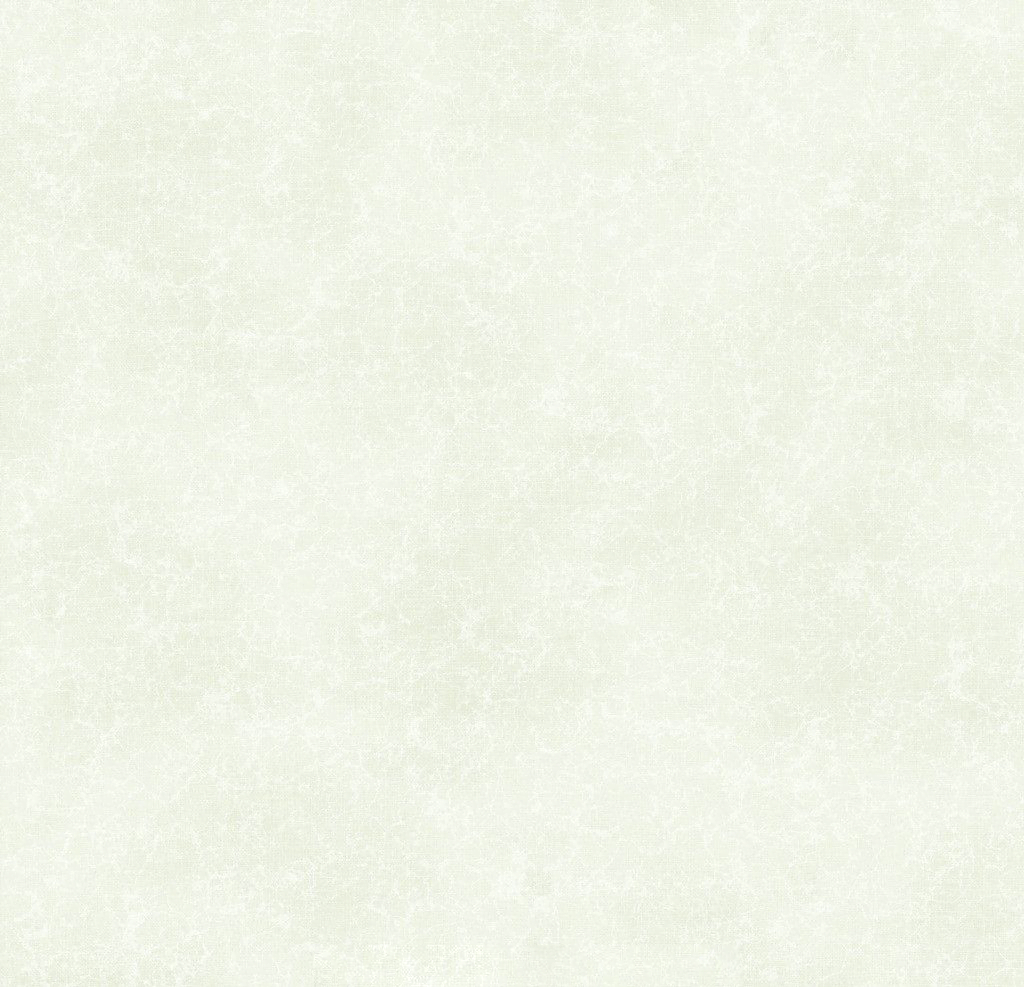 添加相关标题文本
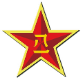 03
点击添加相关标题文本
点击此处输入你的内容点击此处输入你的内容点击此处输入你的内容点击此处输入你的内容
点击此处输入你的内容点击此处输入你的内容点击此处输入你的内容点击此处输入你的内容
点击此处输入你的内容点击此处输入你的内容点击此处输入你的内容点击此处输入你的内容

点击此处输入你的内容点击此处输入你的内容点击此处输入你的内容点击此处输入你的内容
点击此处输入你的内容点击此处输入你的内容点击此处输入你的内容点击此处输入你的内容
点击此处输入你的内容点击此处输入你的内容点击此处输入你的内容点击此处输入你的内容
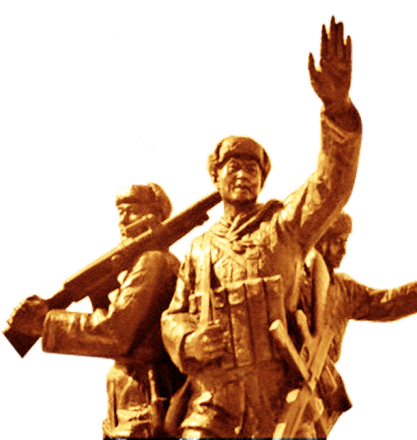 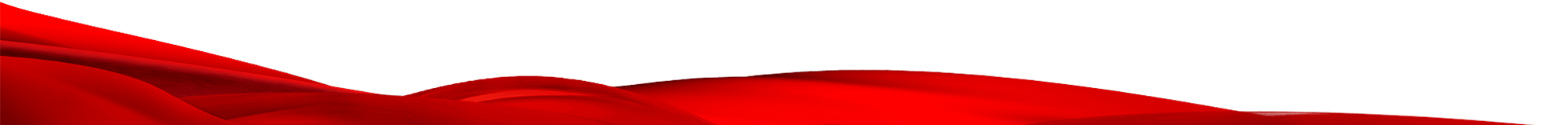 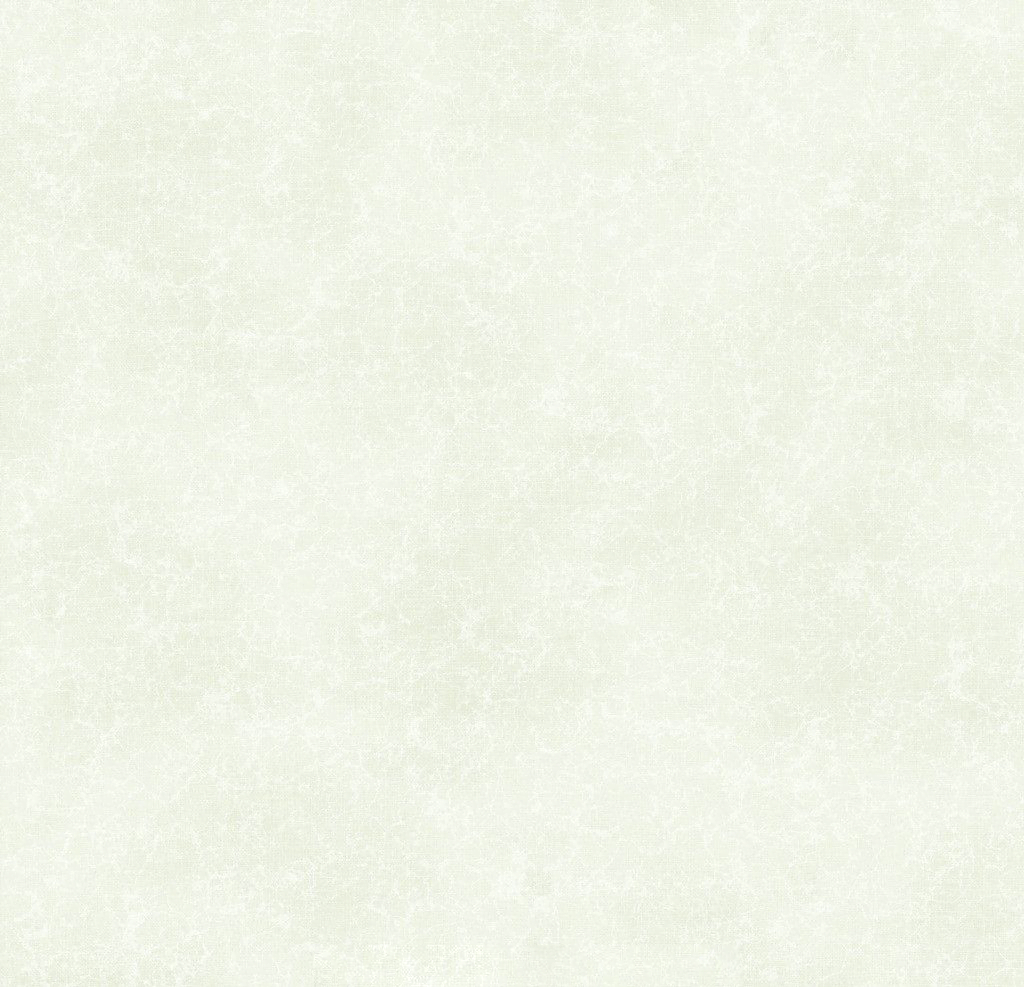 添加相关标题文本
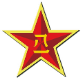 04
点击添加相关标题文本
点击添加相关标题文本
点击此处输入你的内容点击此处输入你的内容点击此处输入你的内容点击此处输入你的内容点击此处输入你的内容点击此处输入你的内容点击此处输入你的内容点击此处输入你的内容点击此处输入你的内容点击此处输入你的内容点击此处输入你的内容点击此处输入你的内容点击此处输入你的内容点击此处输入你的内容点击此处输入你的内容点击此处输入你的内容
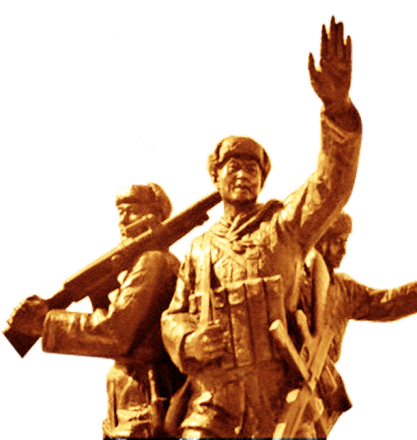 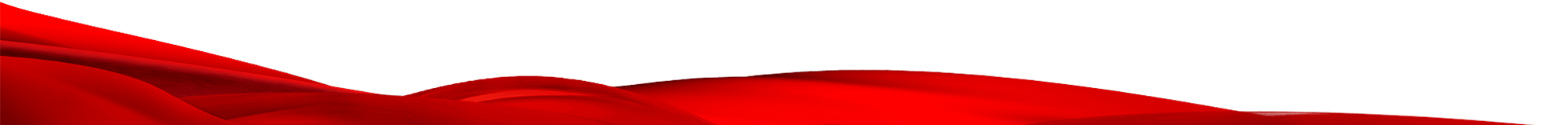 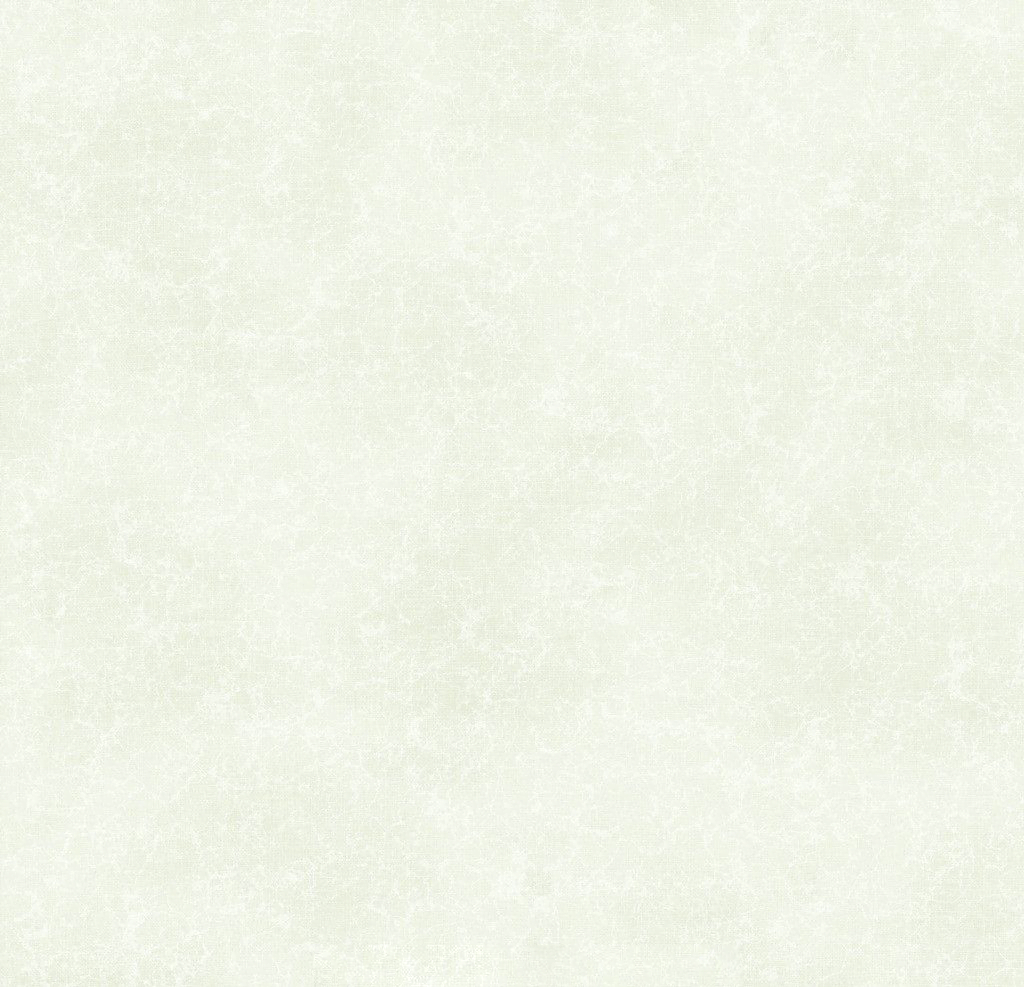 添加相关标题文本
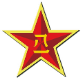 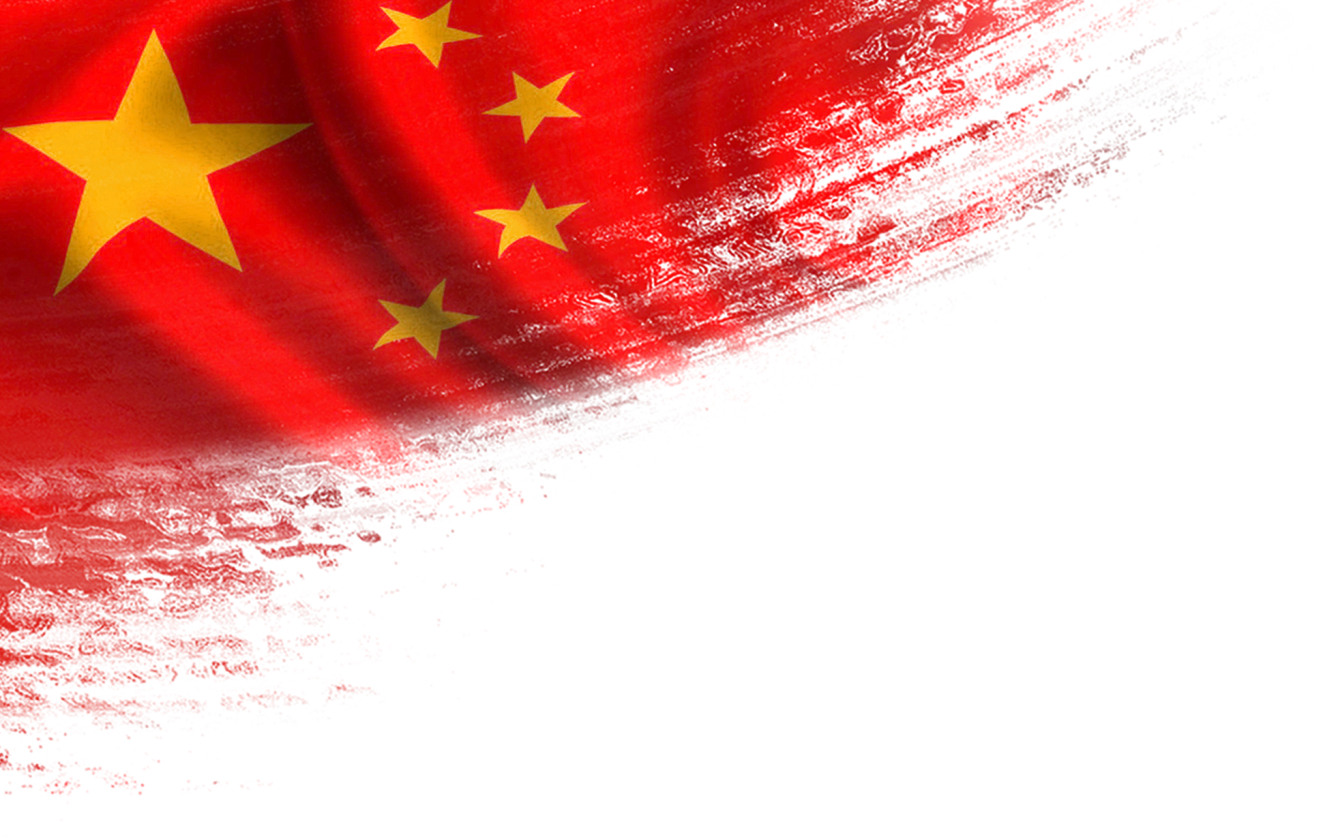 添加相关标题文本
标题
标题
标题
单击添加内容文字
单击添加段落文字
单击添加段落文字
单击添加段落文字
单击添加内容文字
单击添加段落文字
单击添加段落文字
单击添加段落文字
单击添加内容文字
单击添加段落文字
单击添加段落文字
单击添加段落文字
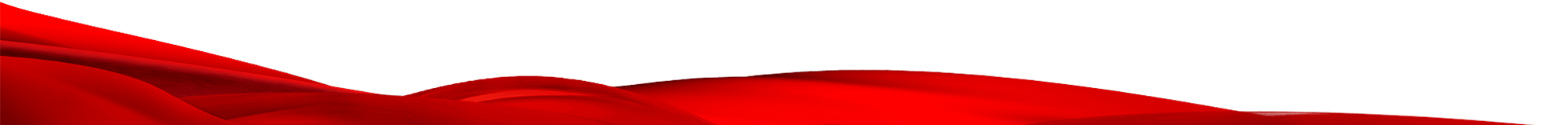 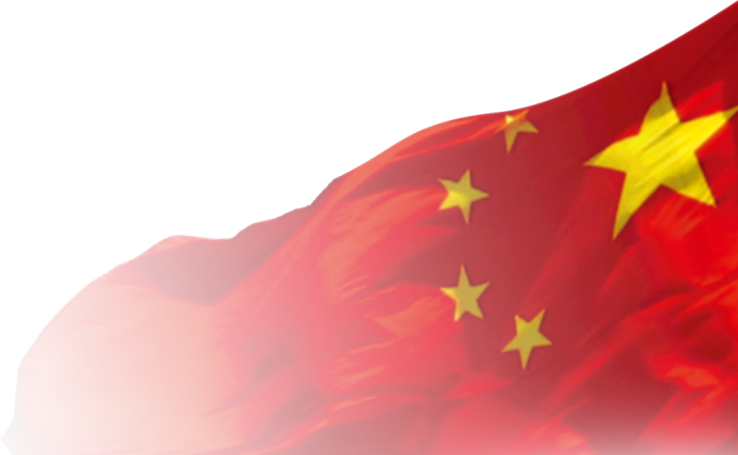 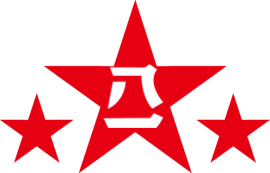 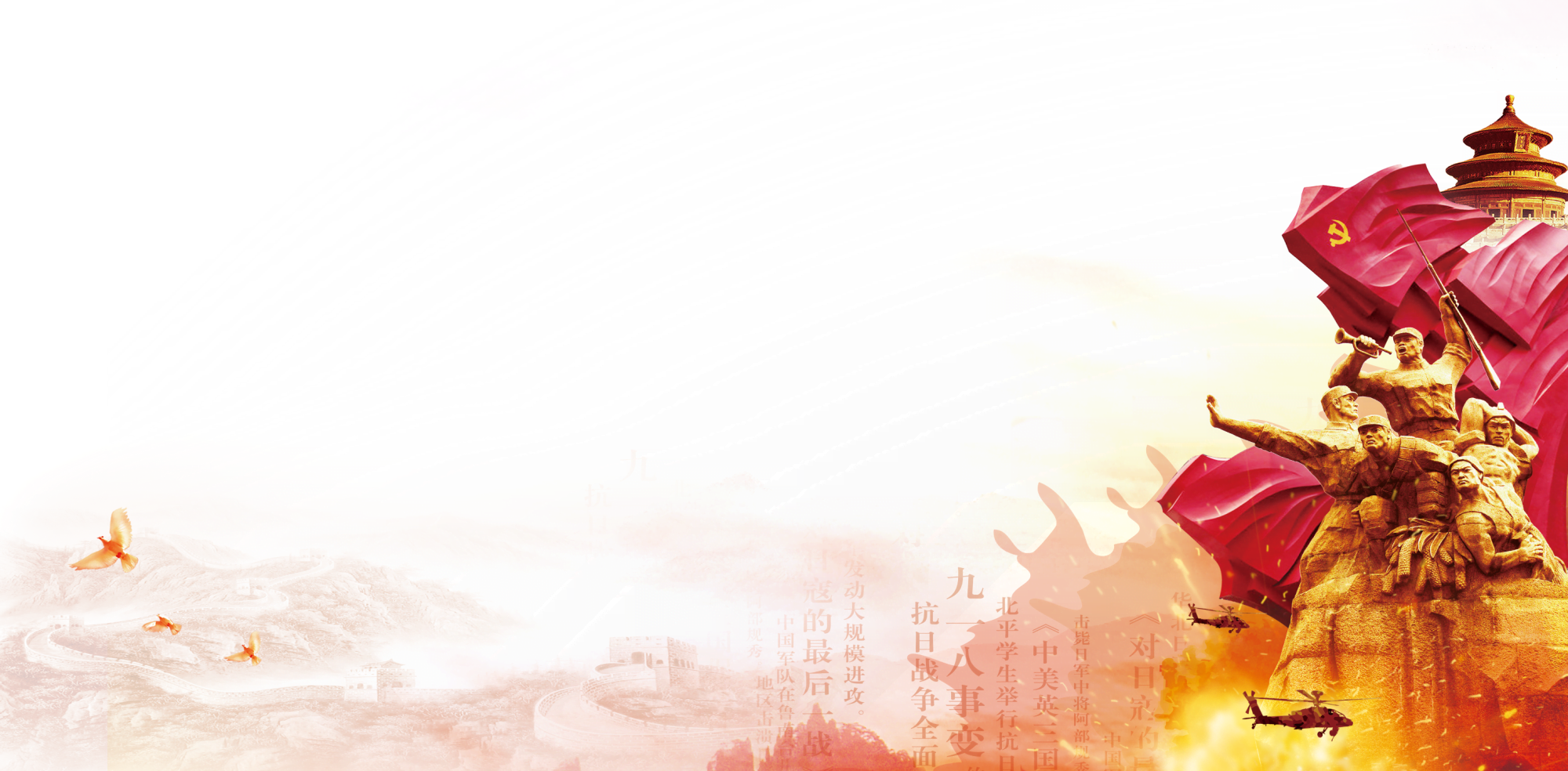 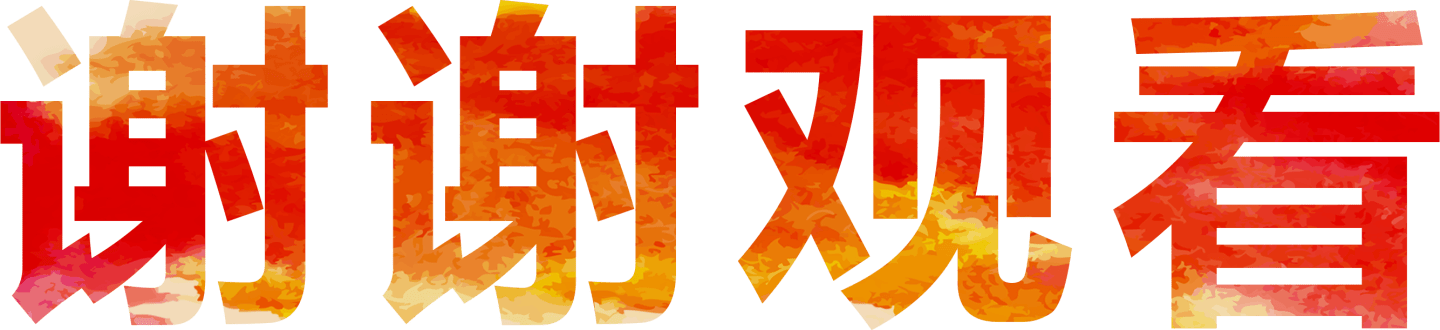 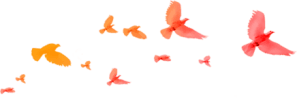 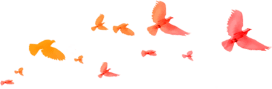 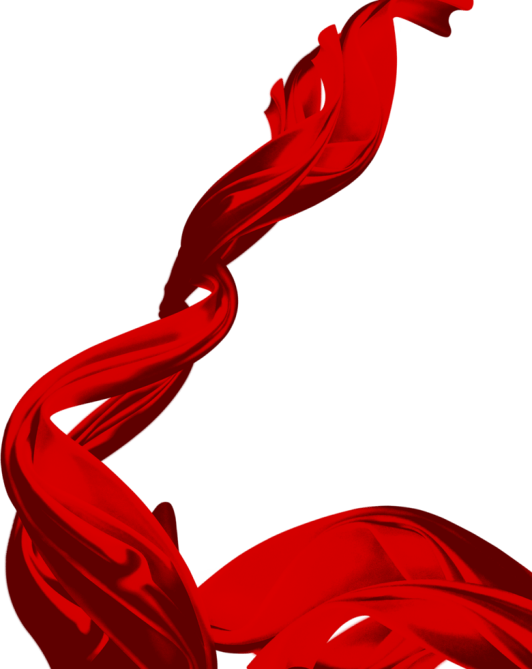 -爱我中华 扬我军威-
铭记历史/缅怀烈士/珍爱和平